Итоги 2021-2022
Олонецкая ДЮСШ
Турнир по мини-футболу п. Хелюля
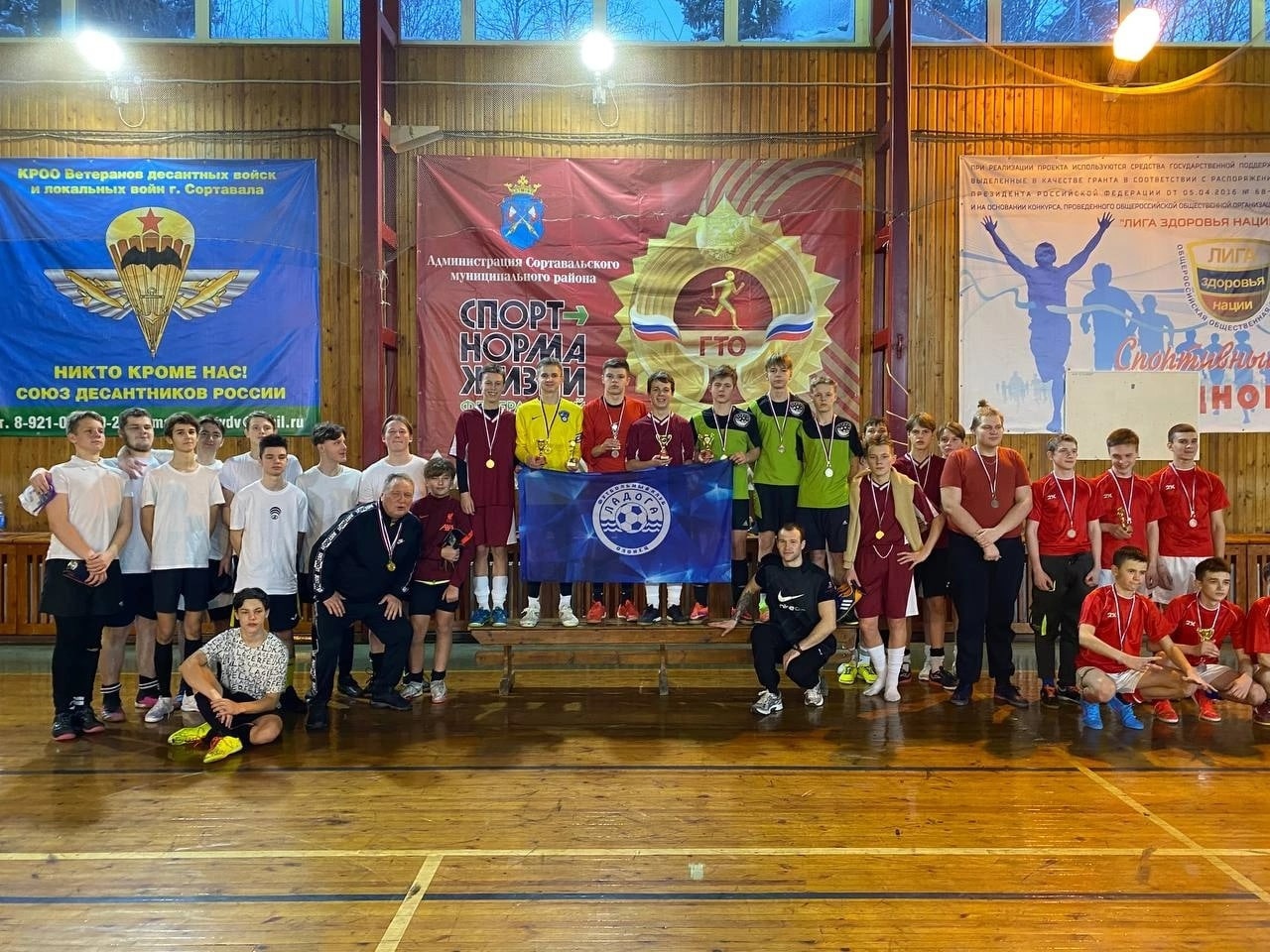 1 место - "Ладога 2007"2 место - "Ладога 2008
Первенство района по волейболу среди юношей.
1 место -МКОУ СОШ 12 место - Мегрегская ООШ3 место- ТехникумСреди детей до 9 класса1место -Мегрегская ООШ2место - Туксинская ООШ
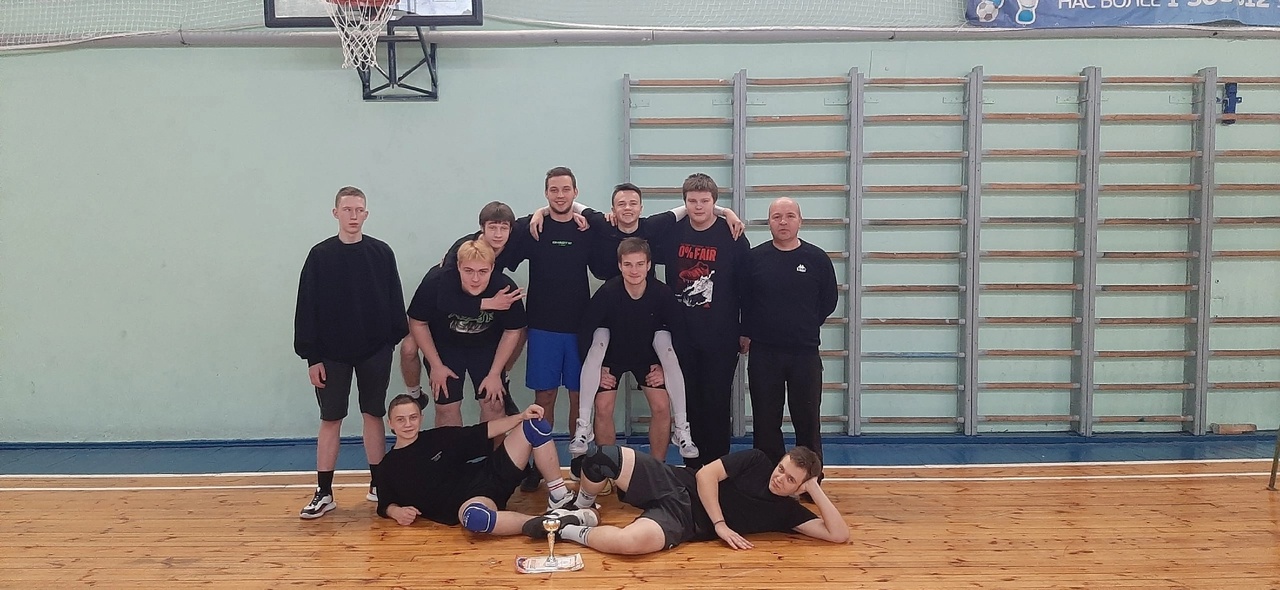 Зимний турнир по боксу г Петрозаводск
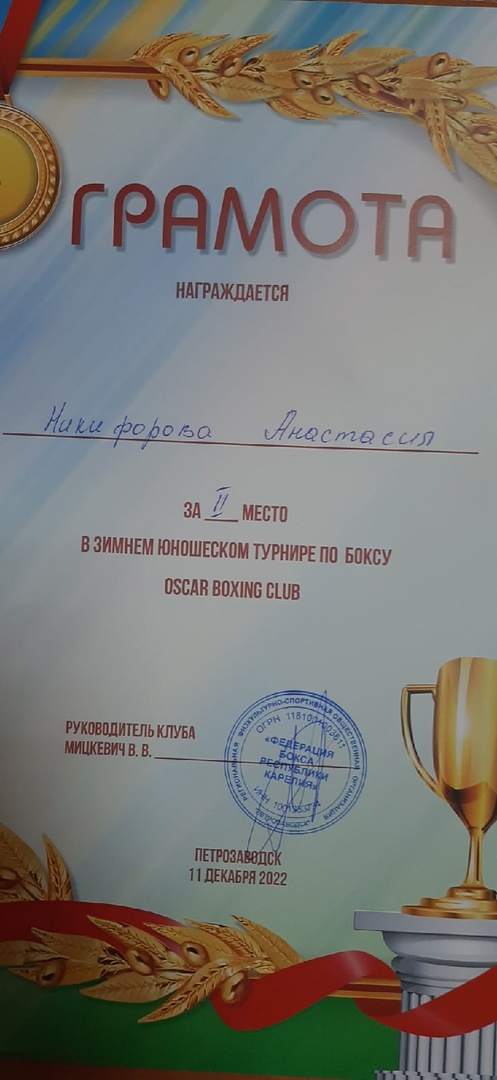 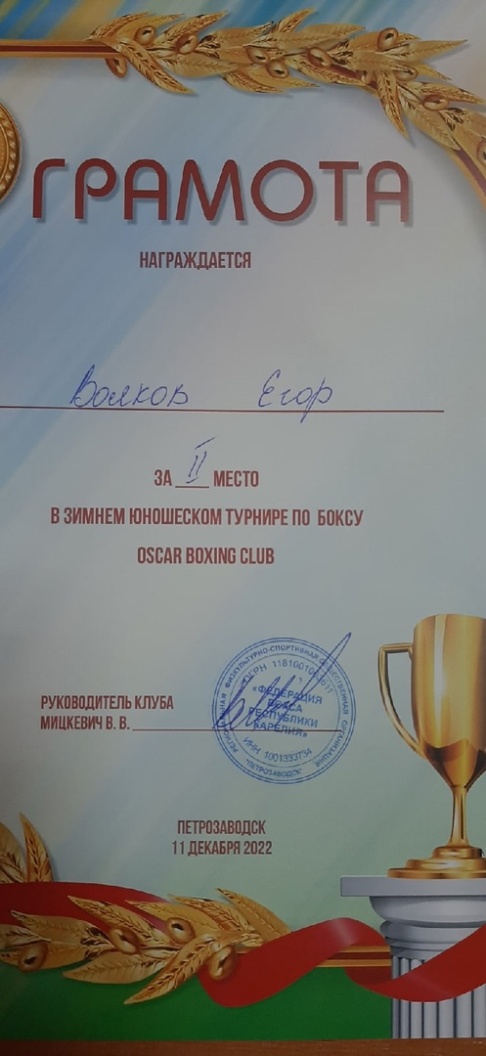 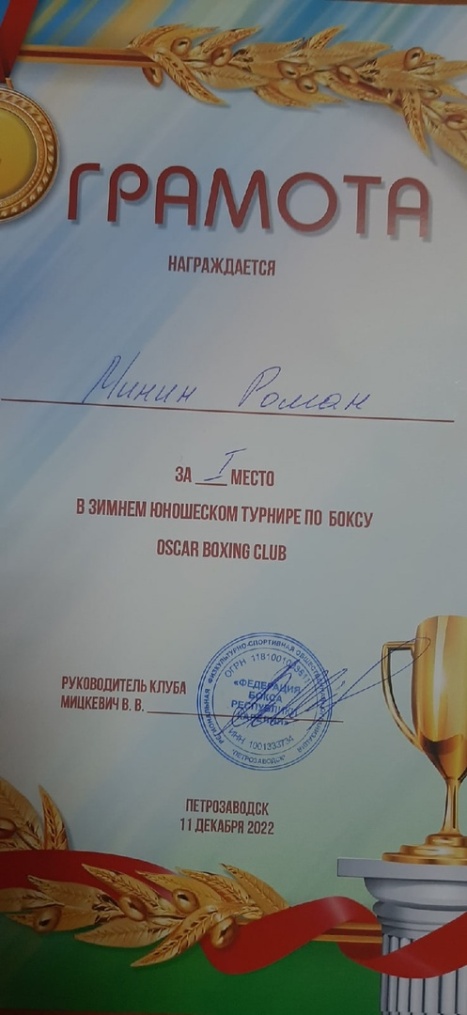 15 декабря на Республиканском спортивном вечере наградили спортсменов, тренеров и команды по итогам 2022 года
В Петрозаводске состоялся VI съезд работников физической культуры и спорта Карелии.Раз в пять лет специалисты со всех районов республики собираются вместе, чтобы подвести итоги и выработать планы на следующий период.На Съезде состоялось пленарное заседание и круглые столы, на которых в формате дискуссионных площадок обсуждались вопросы развития детско-юношеского спорта, внедрения комплекса «Готов к труду и обороне», антидопинговой деятельности.Почётной грамотой Министерства образования и спорта награждён директор спортивной школы Александр Хейнонен.Кубок и диплом вручён Олонецкому национальному району за 1 место в комплексном зачёте среди городских округов и муниципальных районов.Поздравляем наших спортсменов с победой и желаем новых спортивных достижений.
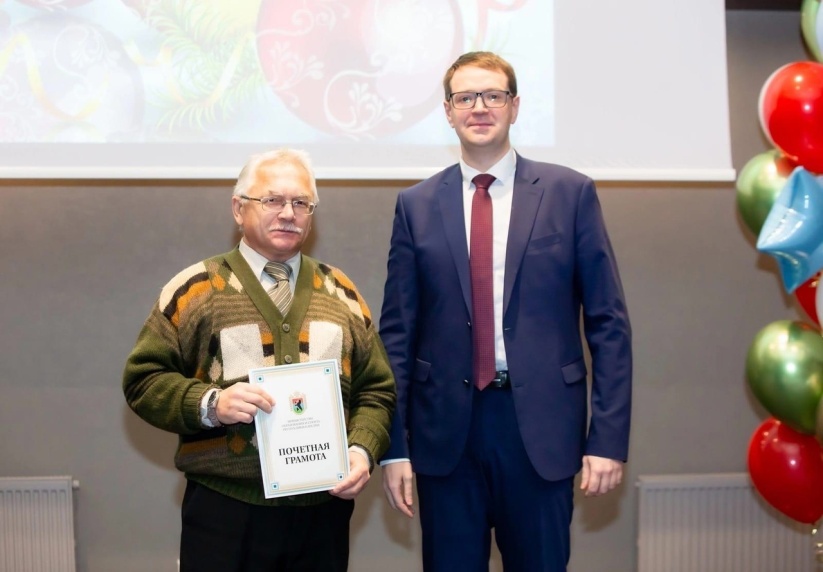 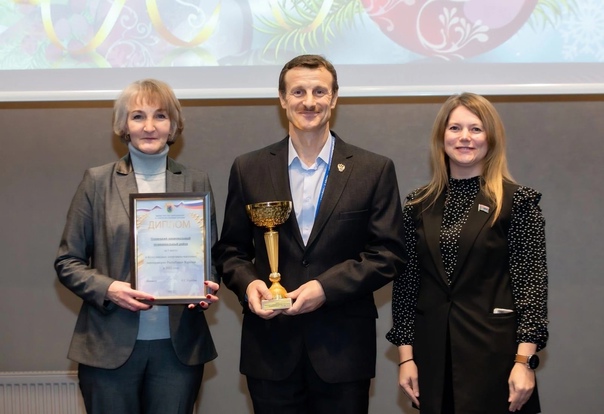 Поздравляем команду "Ладога" с 3 местом в Первенстве Карелии по мини-футболу среди юношей до 16 лет!
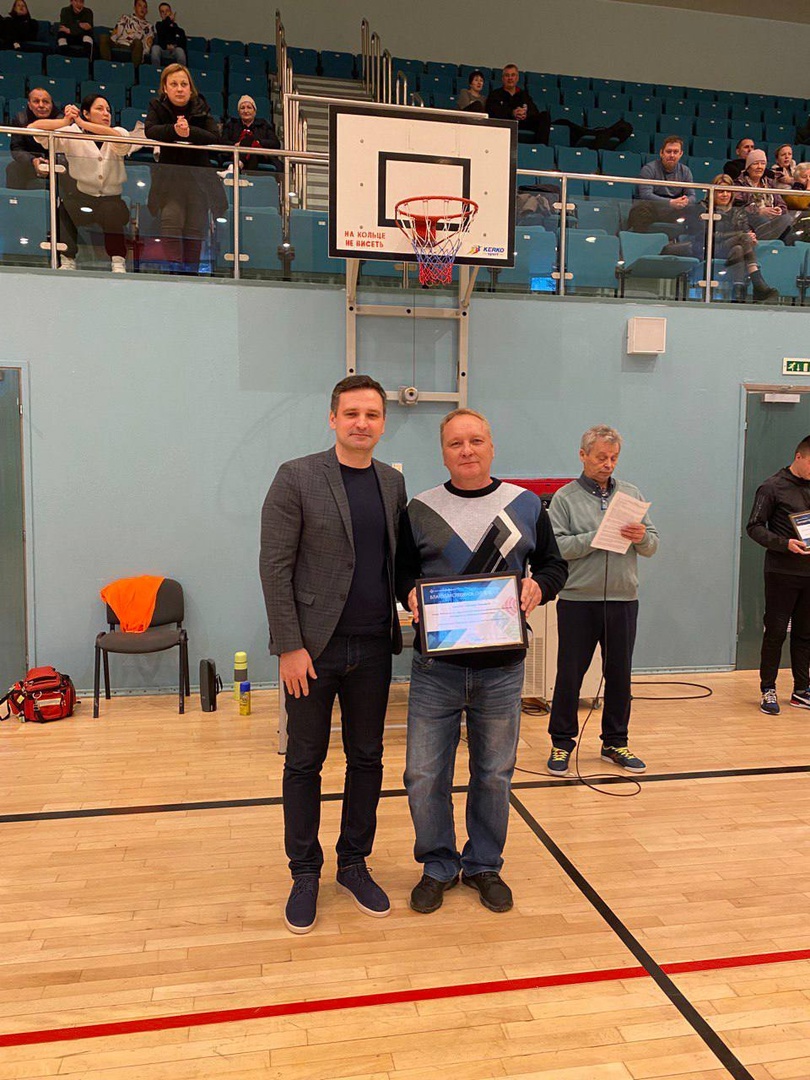 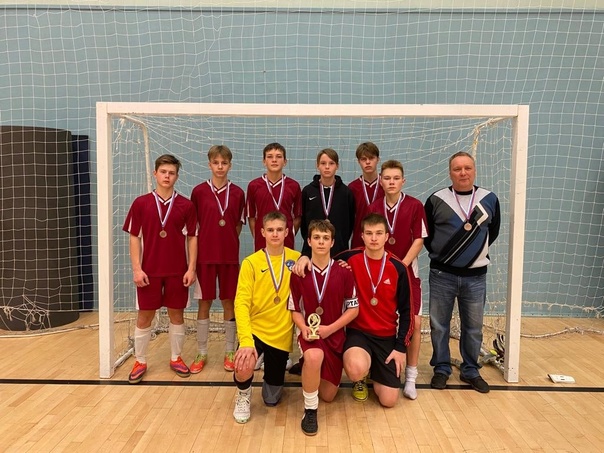 Турнир по мини-футболу "Паккайне", победила дружба.
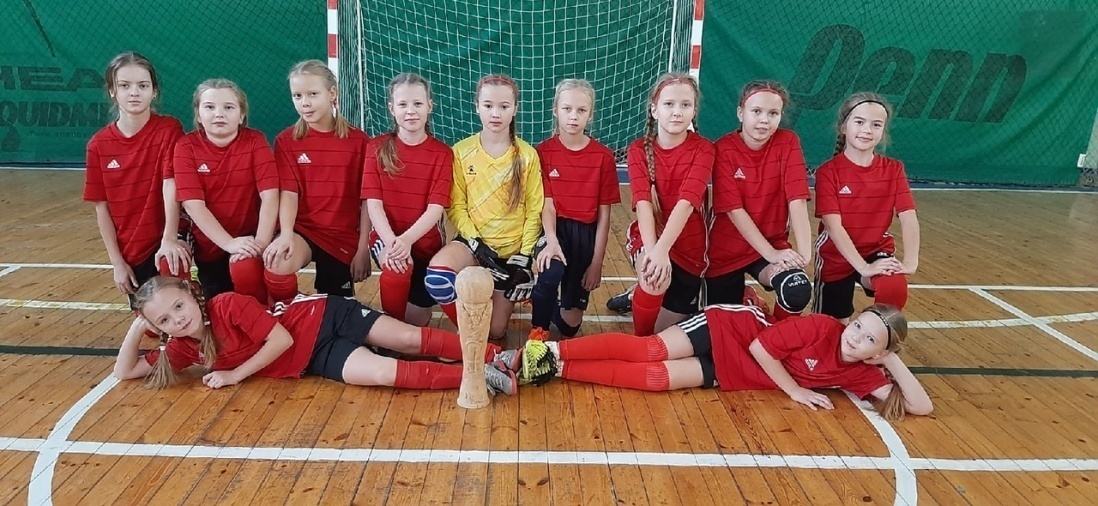 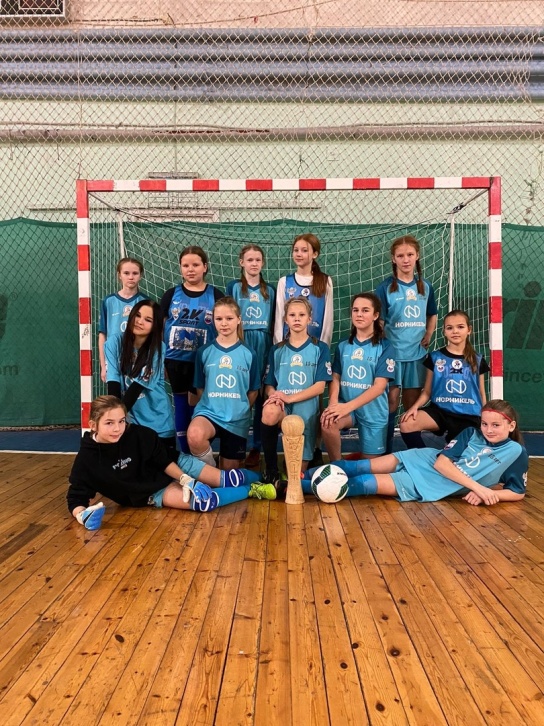 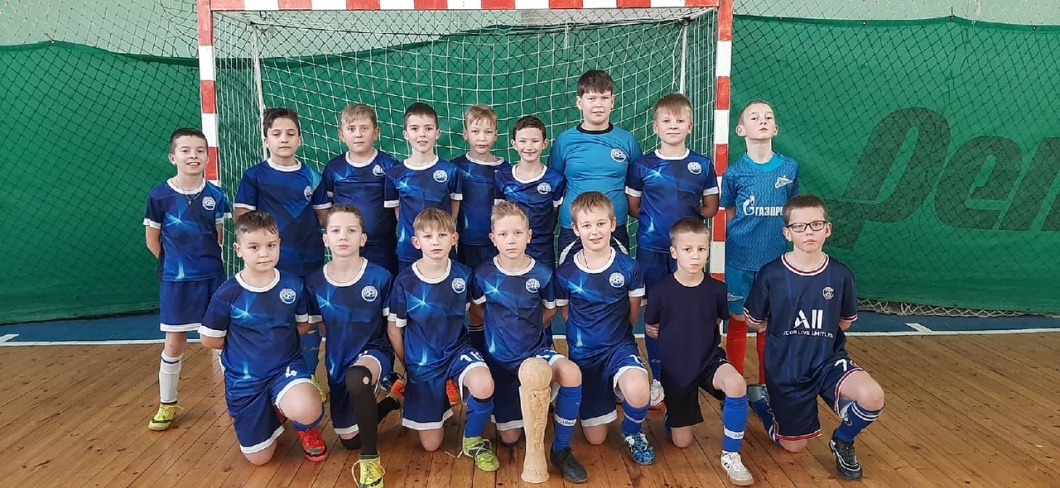 Лодейное Поле
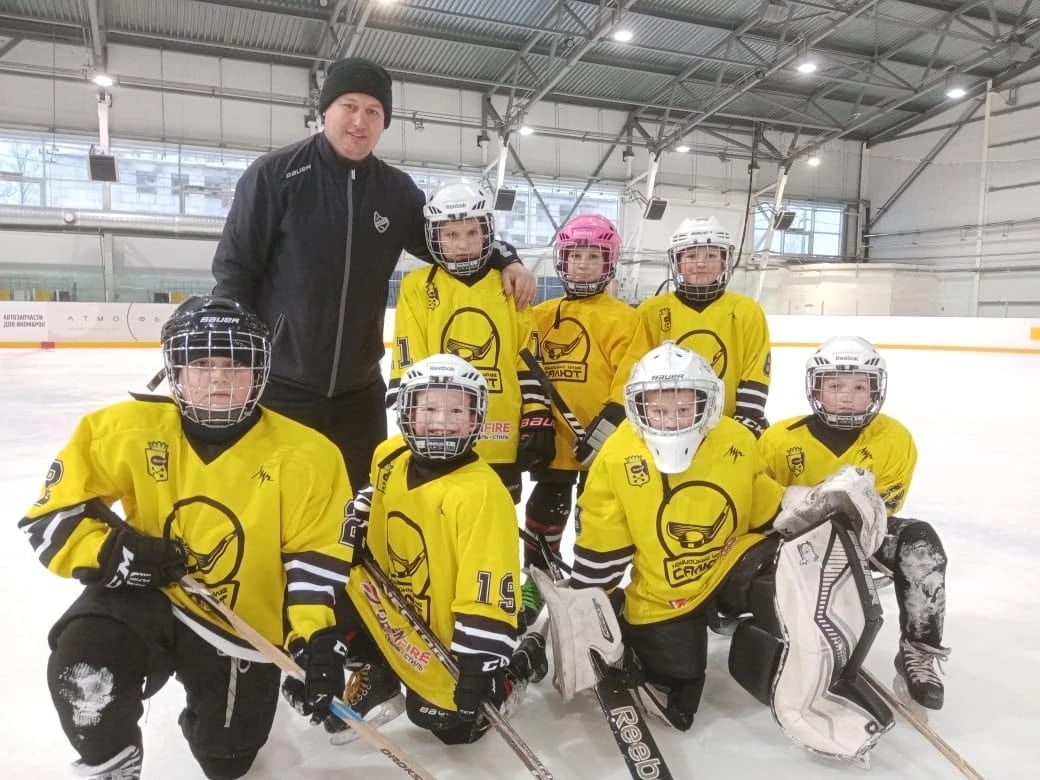 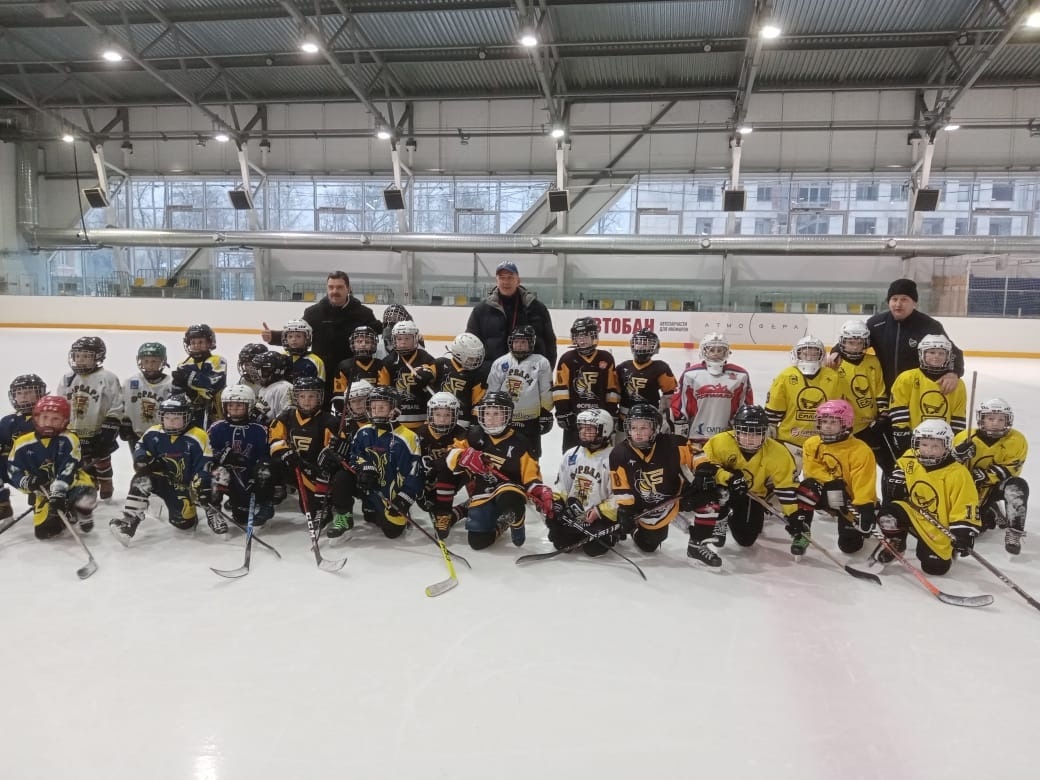 Результаты Первенства РК по мини-футболу среди девушек.
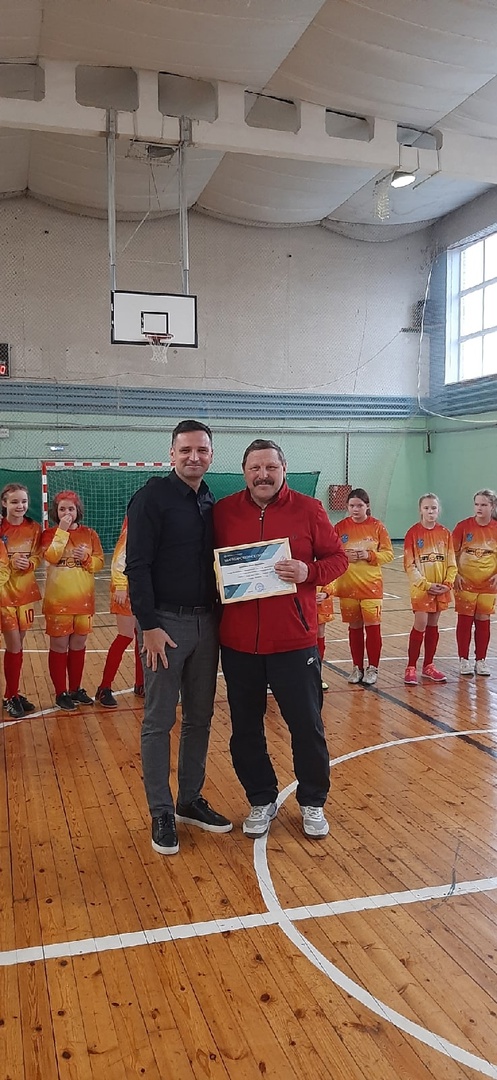 1 место по 2011-2012 г.р. - "Карелочка"1 место по 2009-2010 г.р. - "Север" г. Кемь1 место по 2007-2008 г.р.-"Север" г. Кемь1 место по 2005-2006 г.р. - МУ СШ 7 г. Петрозаводск
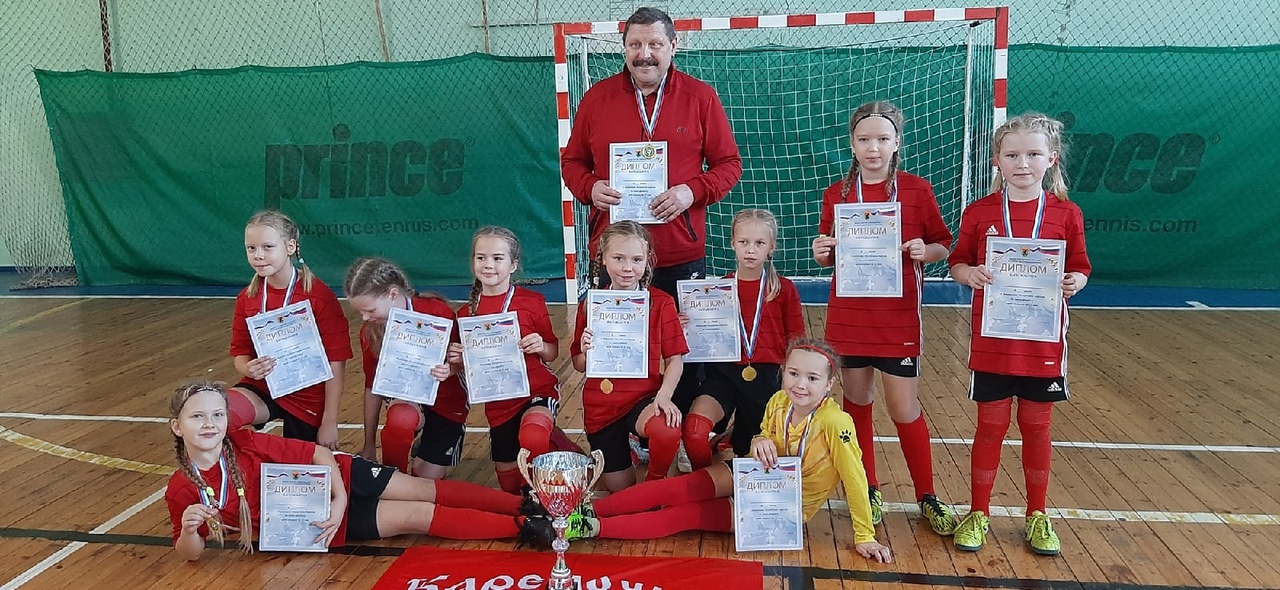 5-6 ноября состоялся открытый турнир по хоккею с шайбой среди мужских команд на Приз главы Вытегорского муниципального района, посвящённого дню народного единства. Команда "Салют" г. Олонец заняла почётное первое место.
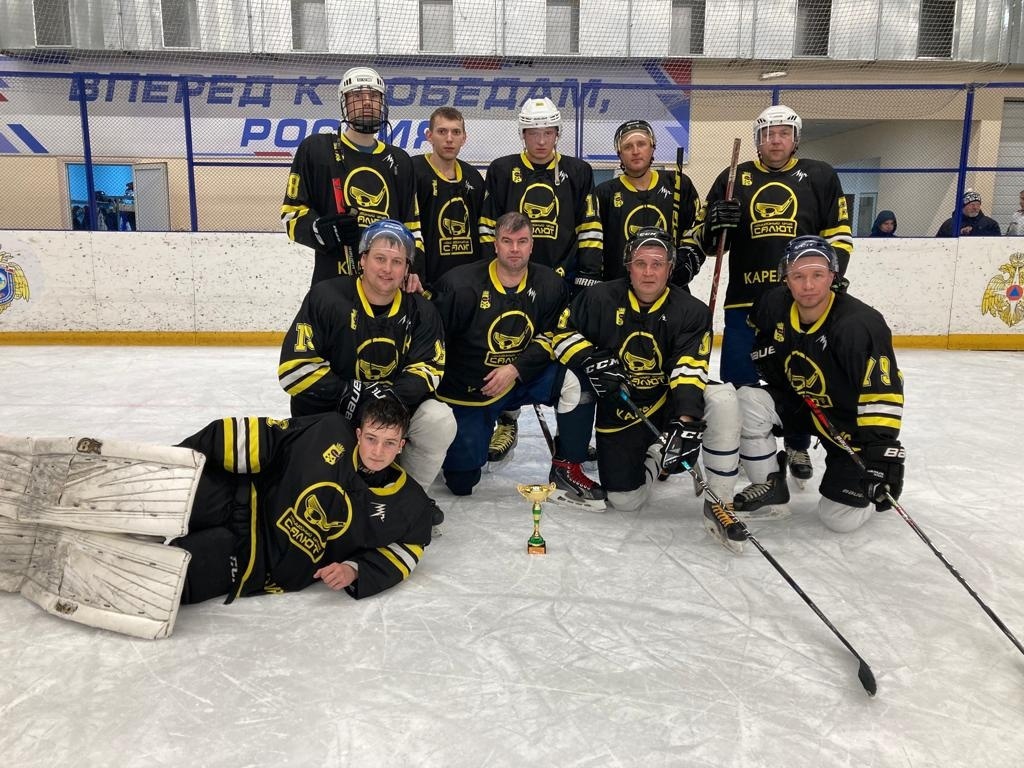 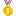 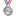 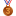 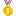 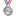 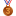 «КЭС-БАСКЕТ» сезона 2022-2023г.г. г.Олонец.
По итогам проведения Чемпионата:Юноши:1 место - МКОУ «ООШ №2 г.Олонца имени Сорвина В.Д»  2 место - МКОУ «Мегрегская основная общеобразовательная школа»  3 место - МКОУ «Видлицкая СОШ»   Девушки:1 место - МКОУ «ООШ №2 г.Олонца имени Сорвина В.Д»  2 место - МКОУ «Мегрегская основная общеобразовательная школа»  3 место - МКОУ «Видлицкая СОШ»
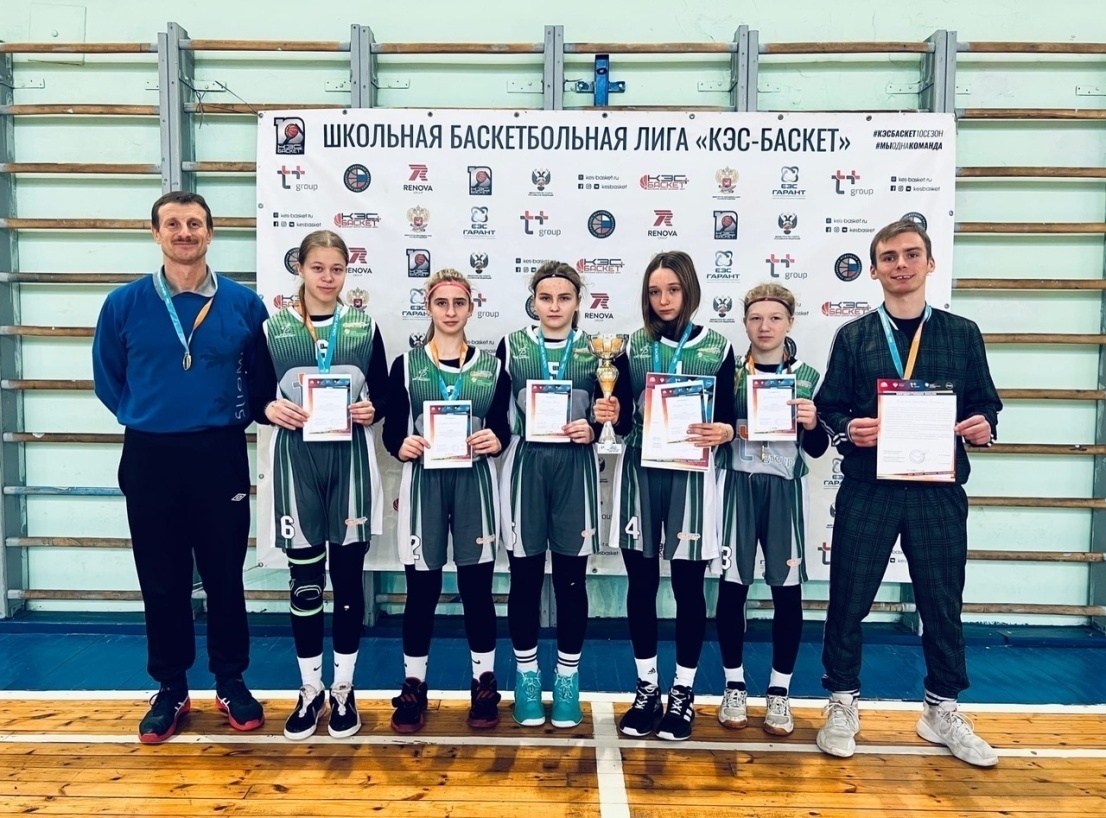 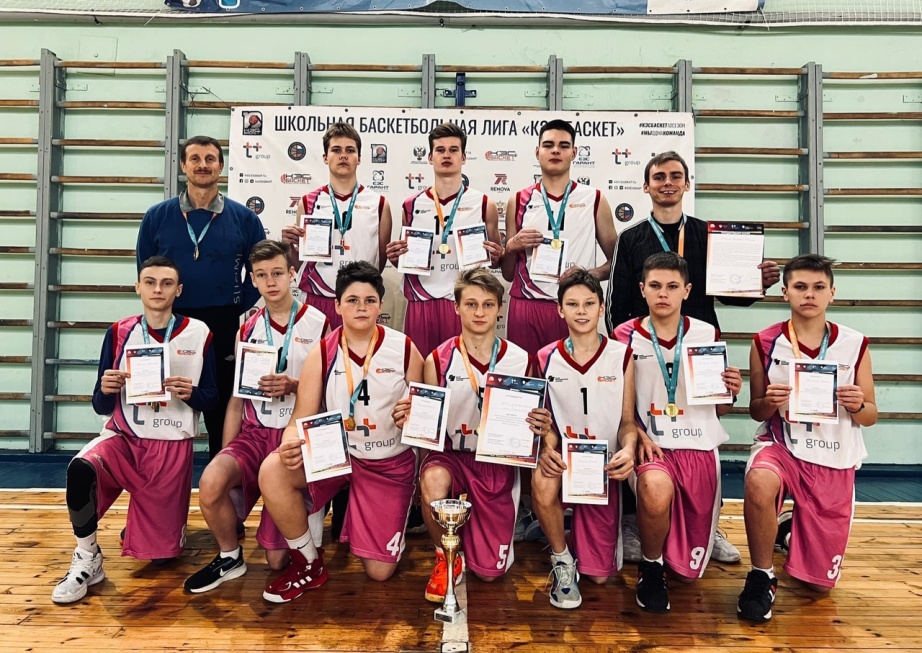 02.11.2022 г.Волхов ,турнир по мини-футболу среди девочек"Приз осенних каникул" .
В соревнованиях учавствовали КРИСТАЛЛ-1 и КРИСТАЛЛ-2 г.Санкт -Петербург,ТАТЬЯНА 1 И ТАТЬЯНА 2 г.Волхов и наша КАРЕЛОЧКА-2012 ЗОЛОТЫЕ ЧЕМПИОНЫ!
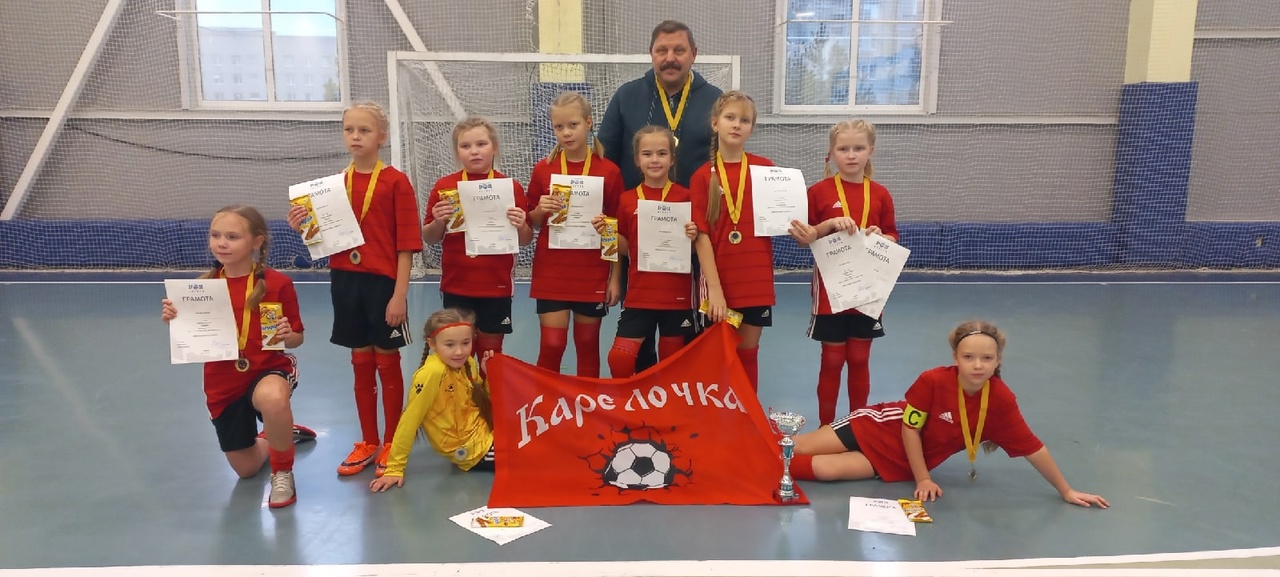 29.10.2022 в г.Сортавала прошёл открытый фестиваль по футболу среди мальчиков 2012-2013 г.р. "Мир футбола". Наша команда "Ладога 2012" в у порнейшей борьбе заняла 2 место
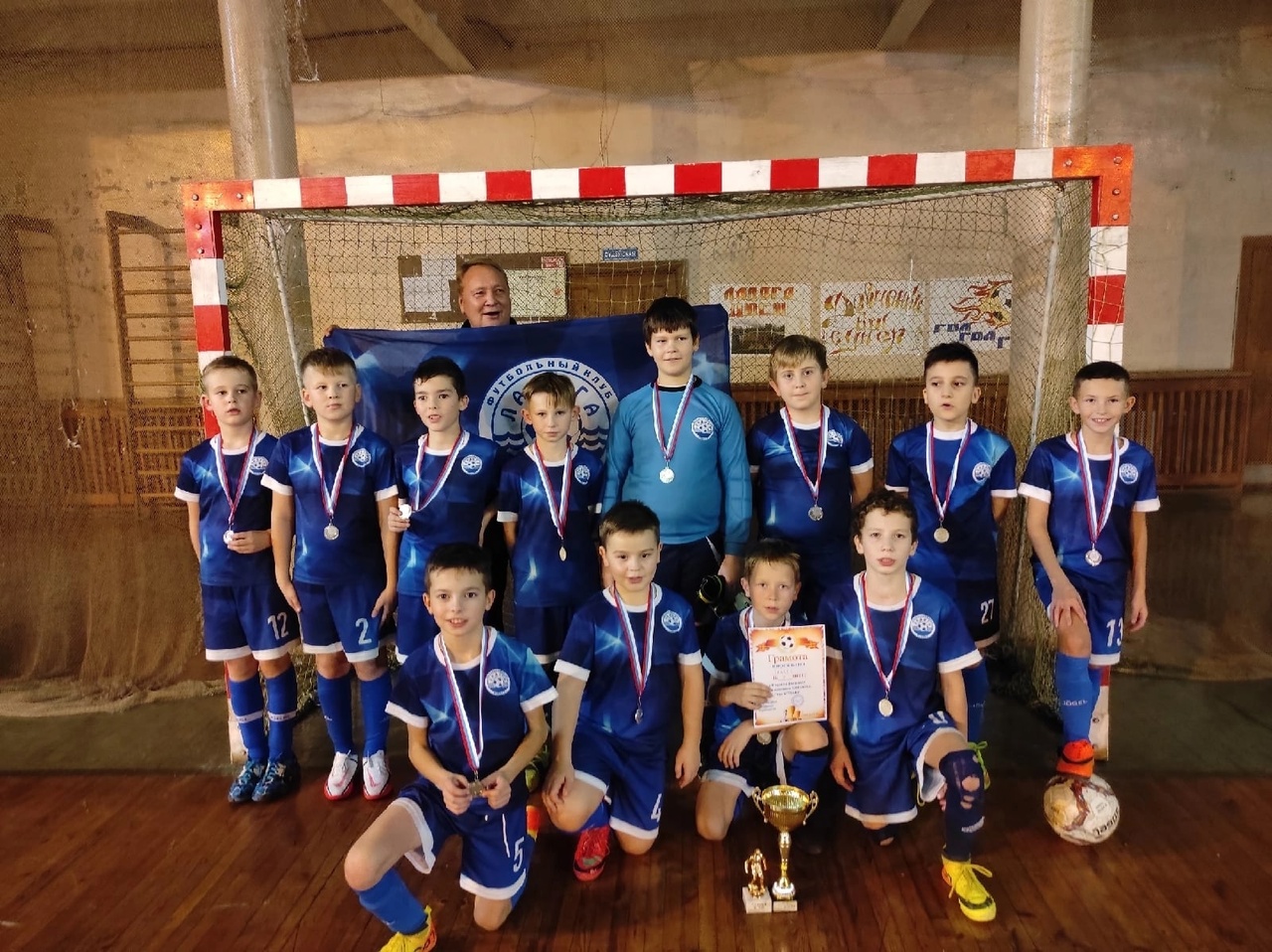 Открытый кубок Главы администрации Олонецкого национального муниципального района по баскетболу.
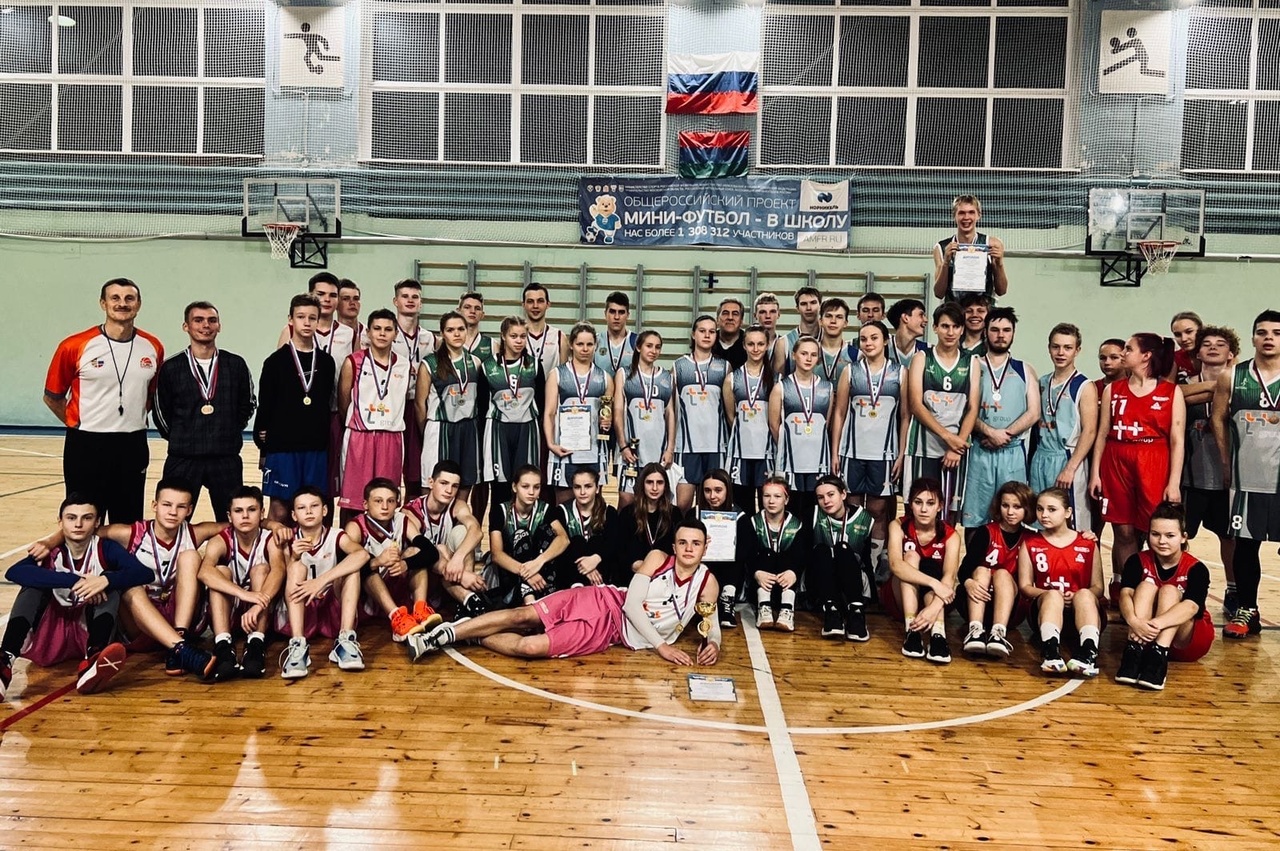 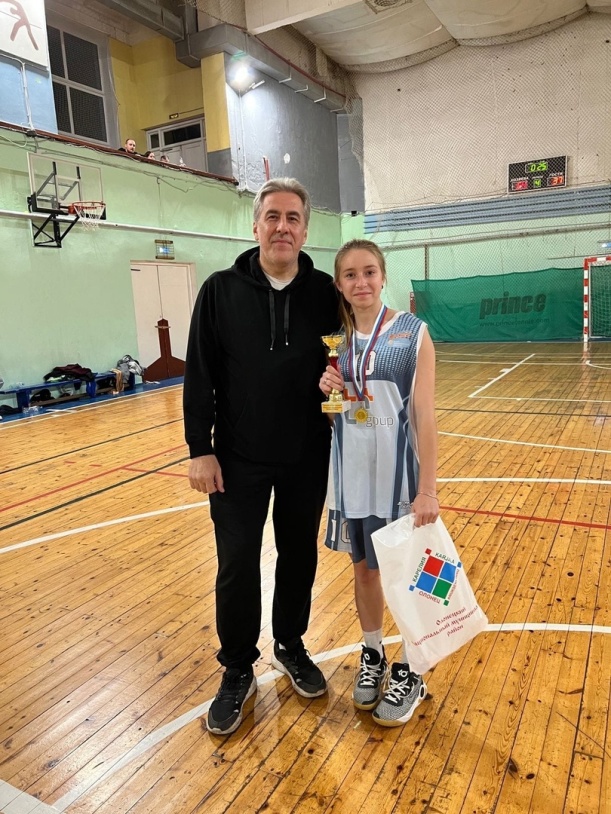 Праздник футбола. Детский сад "Гномик" и футбольная команда "Карелочка"
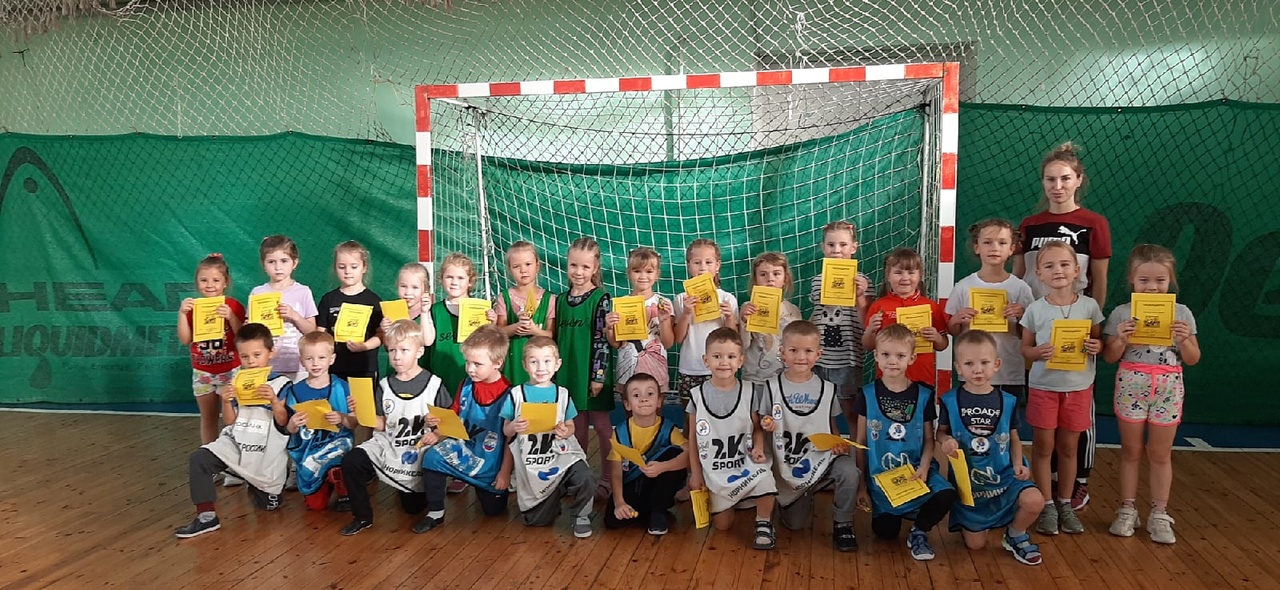 С 13.10 - 16.10.22 наши ребята Рунев Степа, Фомин Ваня и Бербенцев Матвей приняли участие в личном пер-ве Карелии по классическим шахматам. Матвей занял третье призовое место.
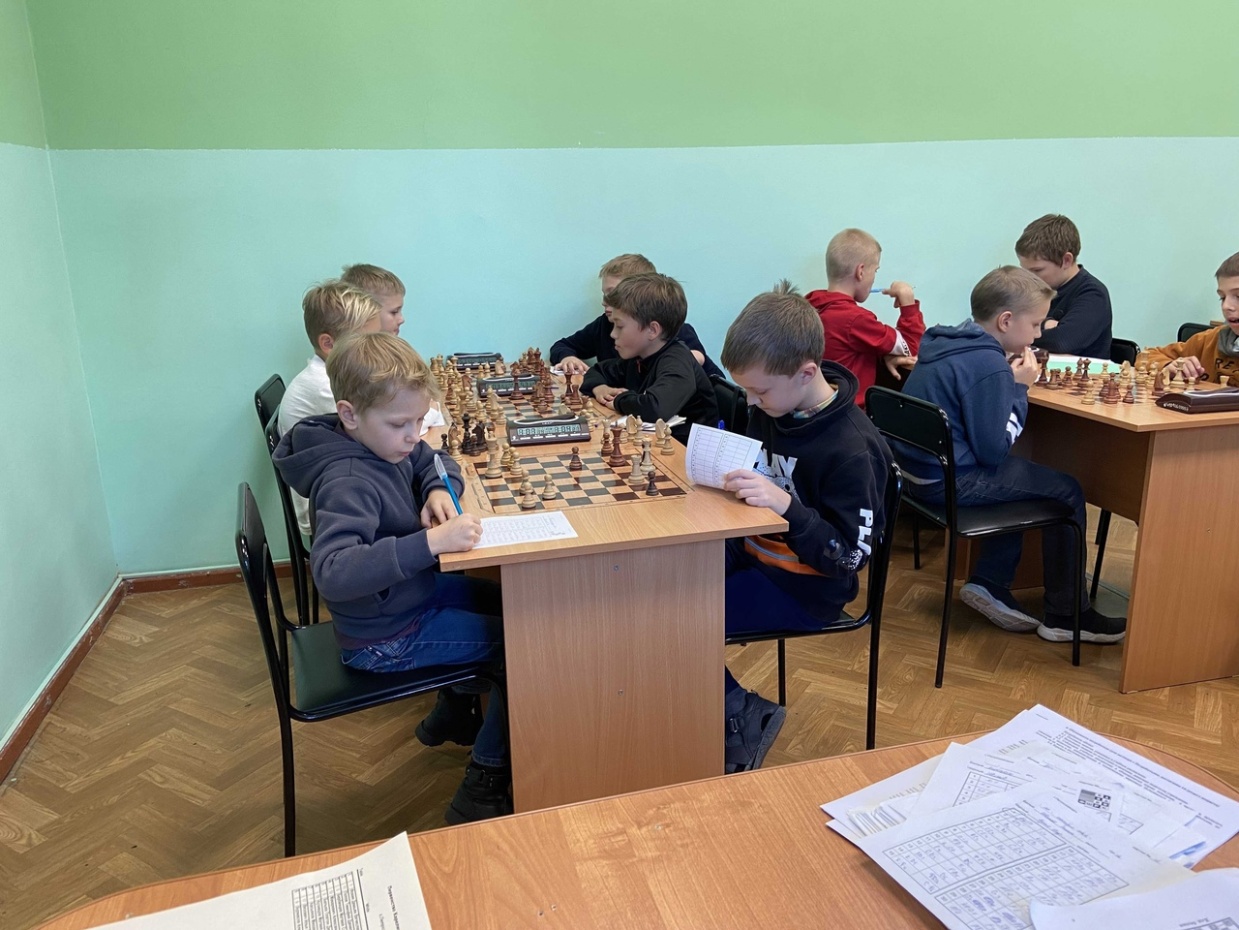 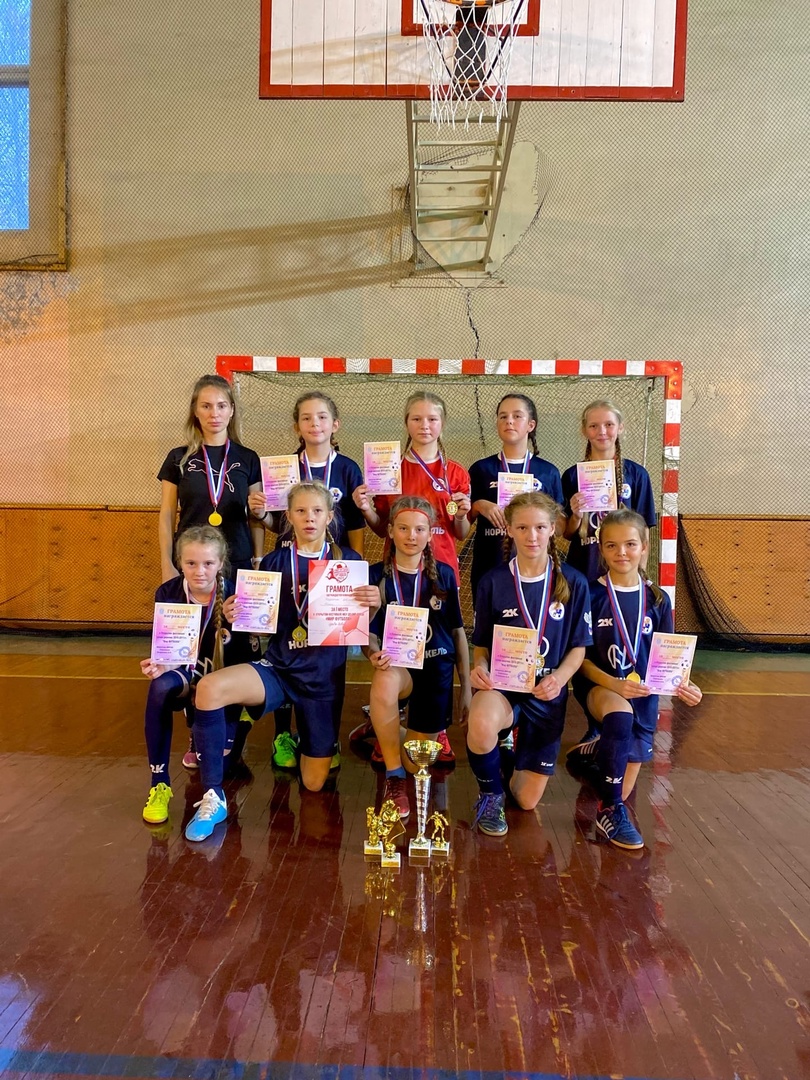 Открытый фестиваль среди девочек 2010-2011 и 2012-2013 г.р. «Мир футбола» .Город Сортавала.Карелочка 2010  - 1 местоКарелочка 2012  - 2 место
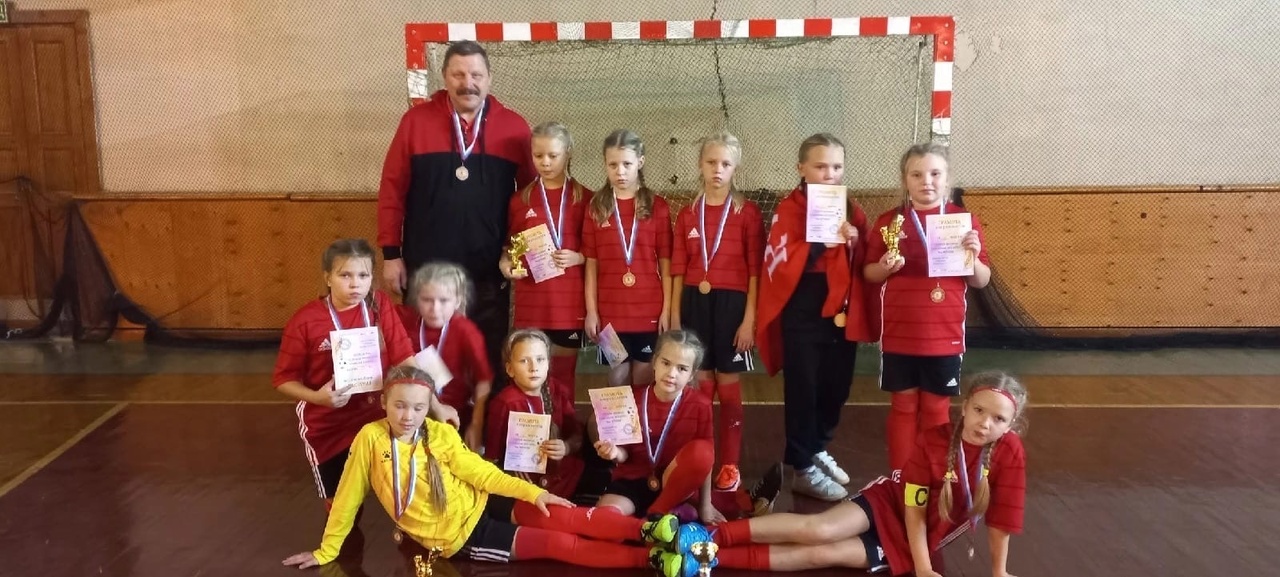 турнир дворовых команд по футболу имени Е.И. Зорина
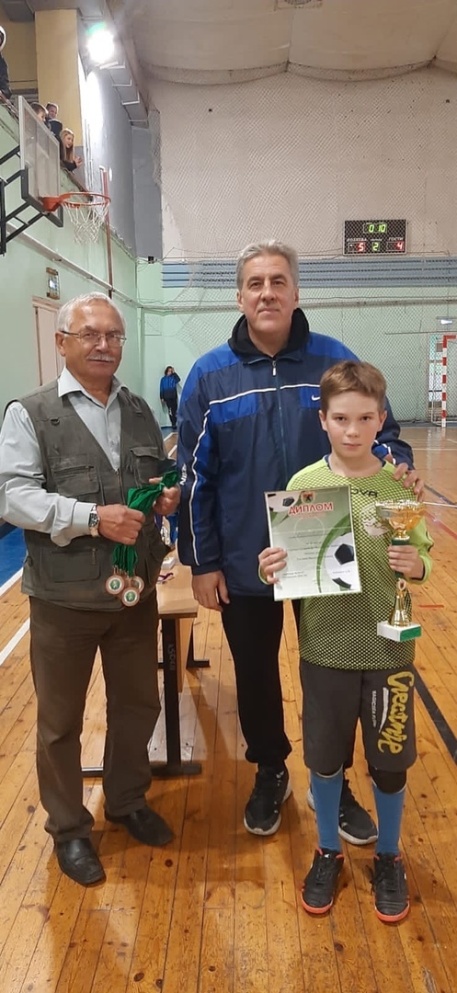 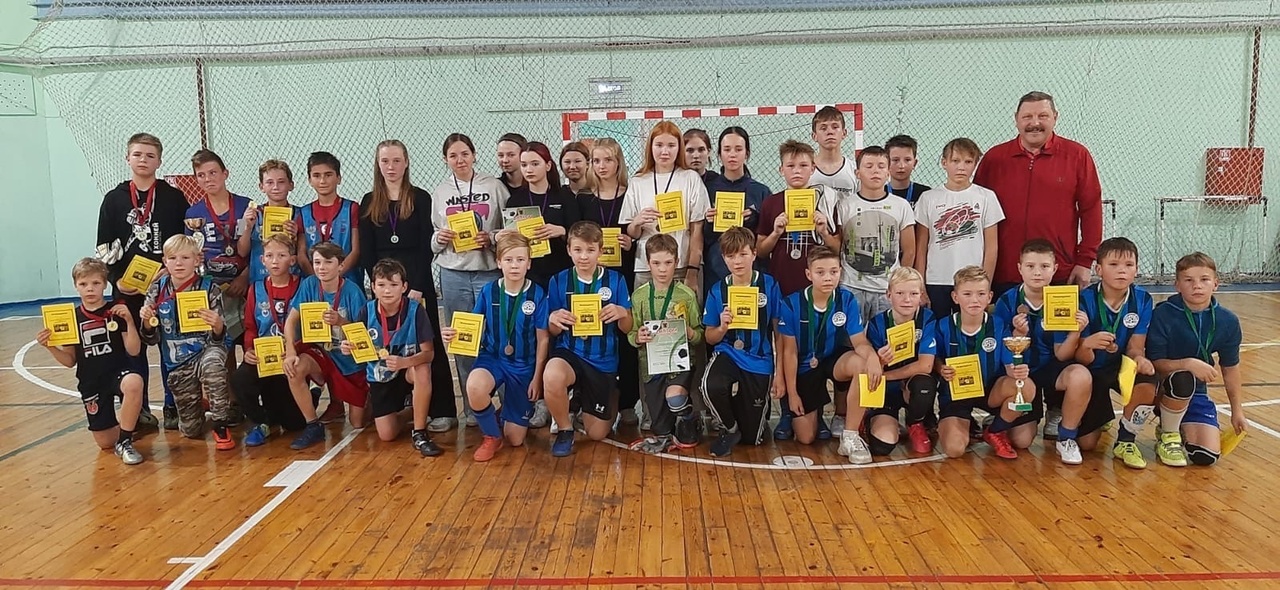 в честь Дня города Олонца прошёл турнир по футболу среди учащихся 2012-2013 года рождения.
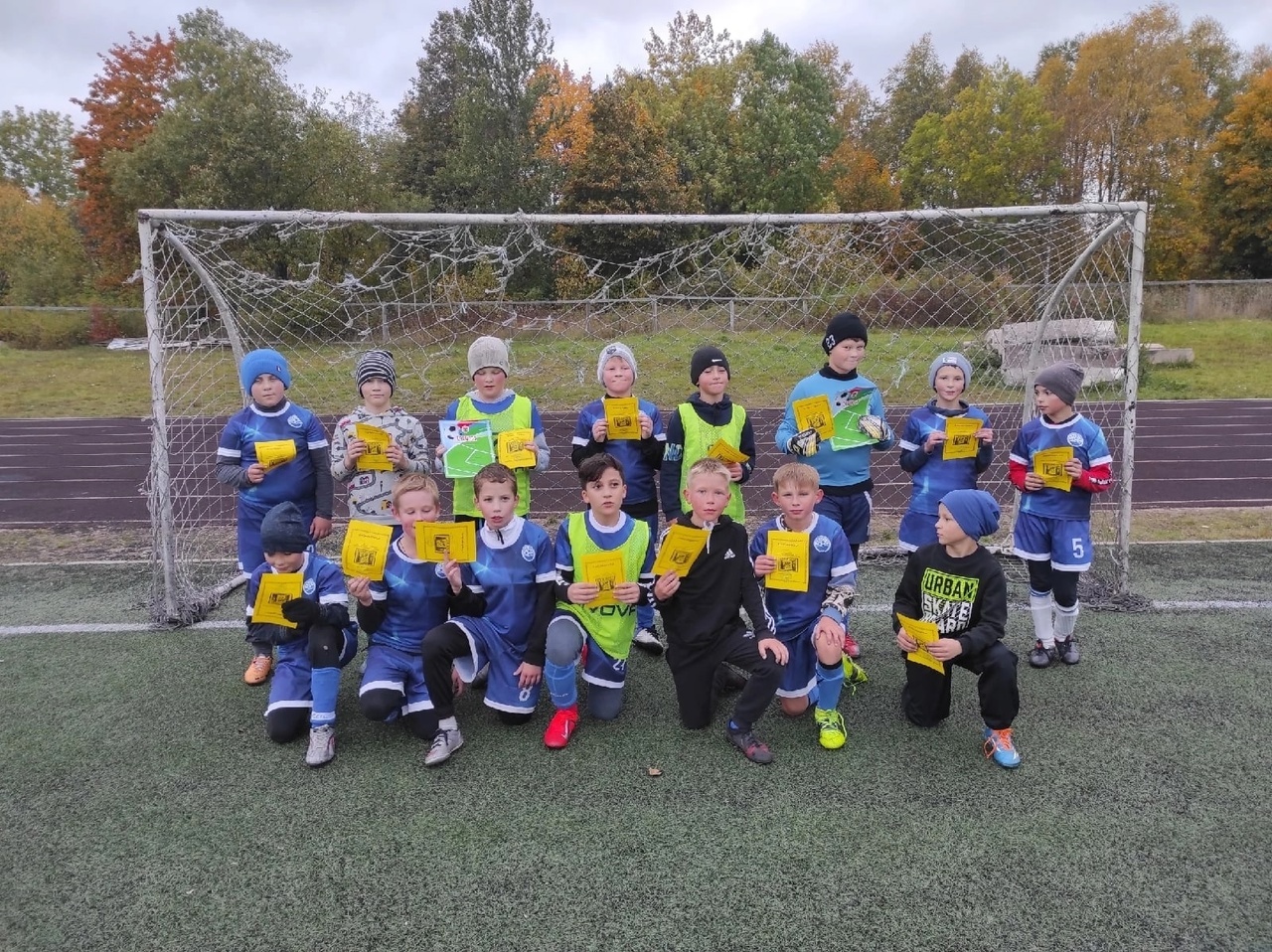 ХХ "Салют". Мужчины. 1 место!"Кубок Родины Балтийского Флота".Г. Лодейном поле. Поздравляем ребят!
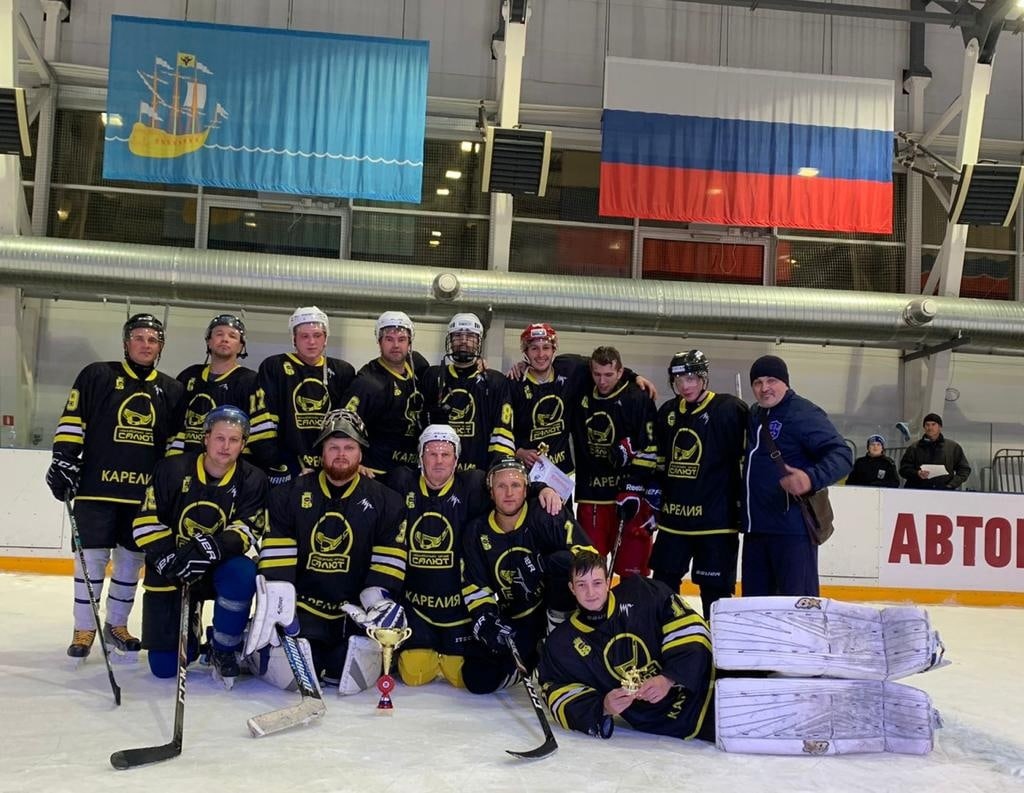 1 сентября в Мегрегской ООШ, вручение знаков ГТО и удостоверений к ним.
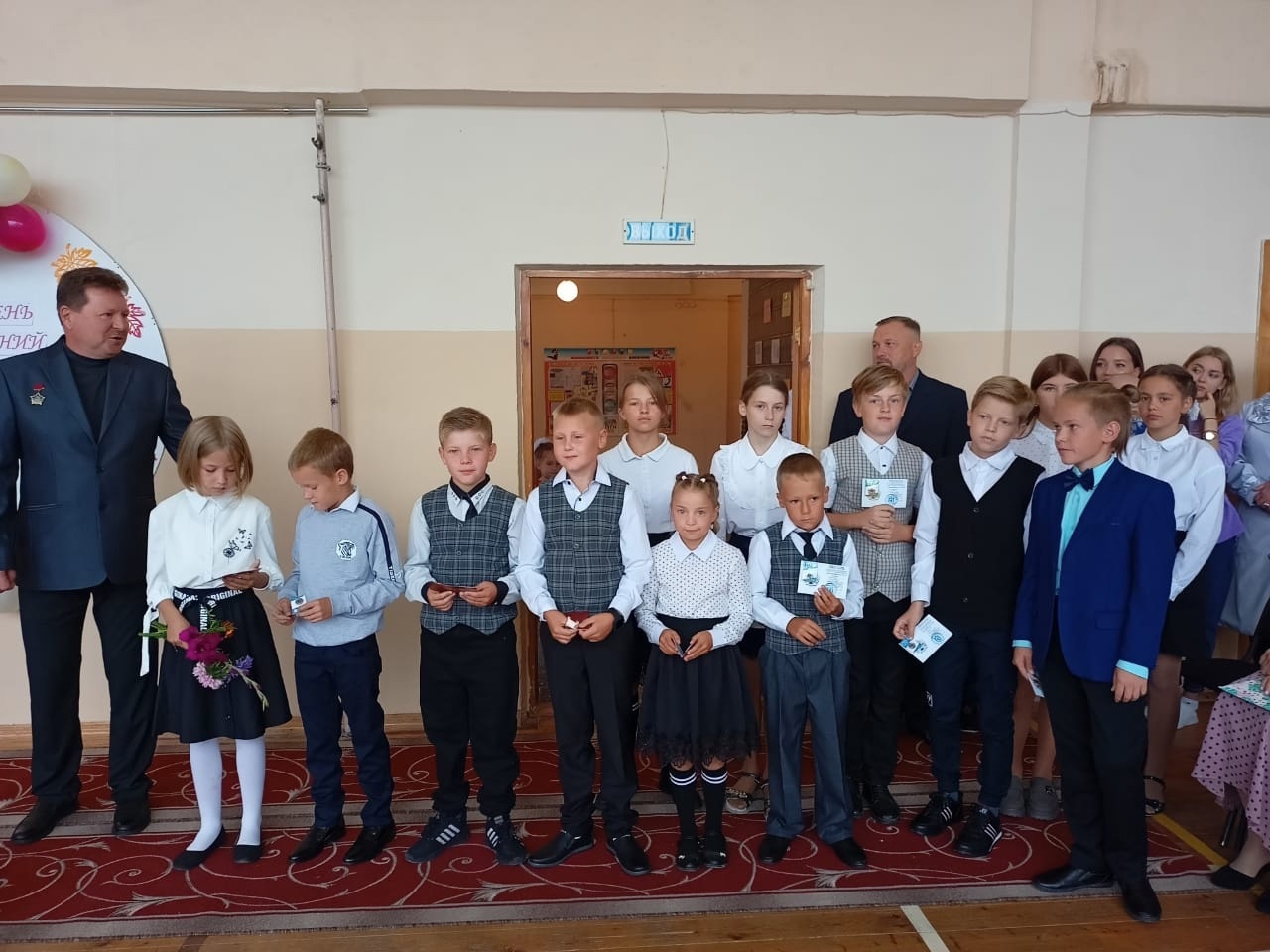 8 мая 2022 г. в г.Олонце на городском стадионе Кубк республики Карелия среди женщин в формате 11х11
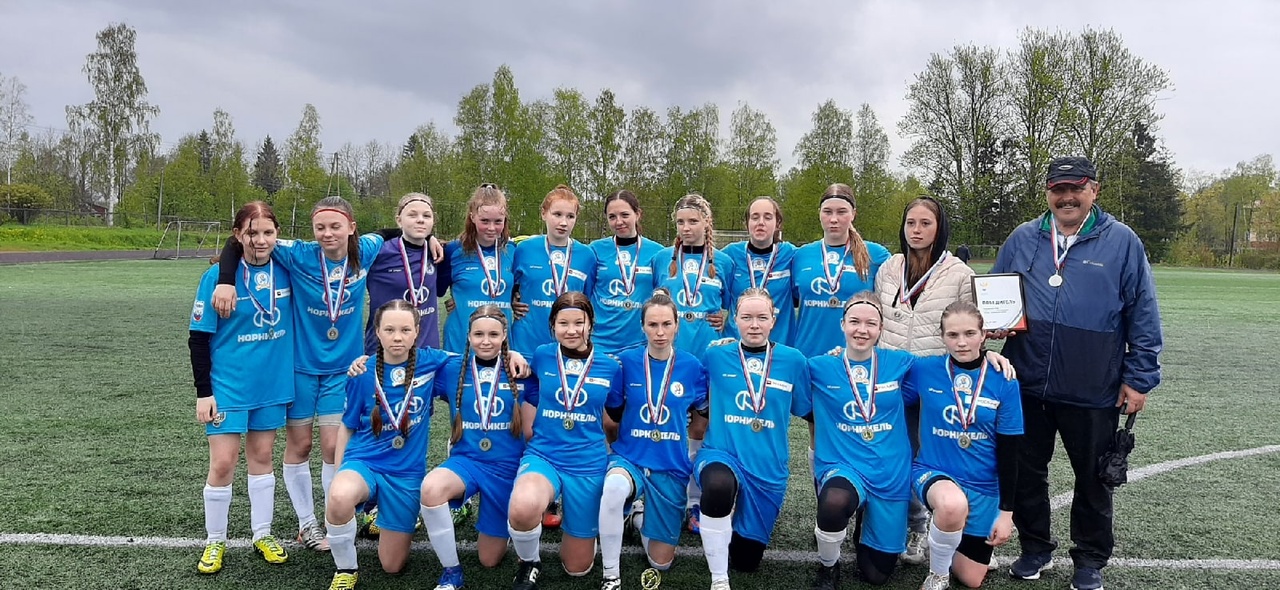 Победители и призёры муниципальных этапов соревнований2021-2022 учебного года.Президентские спортивные игры
Баскетбол 3х3:Девушки1 место – МКОУ «СОШ № 2 г. Олонца»2 место – МКОУ «СОШ № 1 г. Олонца»3 место – МКОУ «Видлицкая СОШ»Юноши1 место – МКОУ «СОШ № 2 г. Олонца»2 место – МКОУ «СОШ № 1 г. Олонца»3 место – МКОУ «Видлицкая СОШ»Настольный теннис:1 место – МКОУ «Видлицкая СОШ»2 место – МКОУ «СОШ № 1 г. Олонца»3 место – МКОУ «СОШ № 2 г. Олонца»Волейбол:Девушки1 место – МКОУ «СОШ № 1 г. Олонца»2 место – МКОУ «Видлицкая СОШ»3 место – МКОУ «СОШ № 2 г. Олонца»Юноши1 место – МКОУ «СОШ № 1 г. Олонца»2 место – МКОУ «СОШ № 2 г. Олонца»3 место – МКОУ «Видлицкая СОШ»Легкая атлетика:1 место – МКОУ «СОШ № 1 г. Олонца»2 место – МКОУ «СОШ № 2 г. Олонца»3 место – МКОУ «Видлицкая СОШ»В командном зачете:1 место – МКОУ «СОШ № 1 г. Олонца»2 место – МКОУ «СОШ № 2 г. Олонца»3 место – МКОУ «Видлицкая СОШ»Президентские состязанияСельские школыВ командном зачете:1 место – МКОУ «Ильинская СОШ»2 место – МКОУ «Мегрегская ООШ»
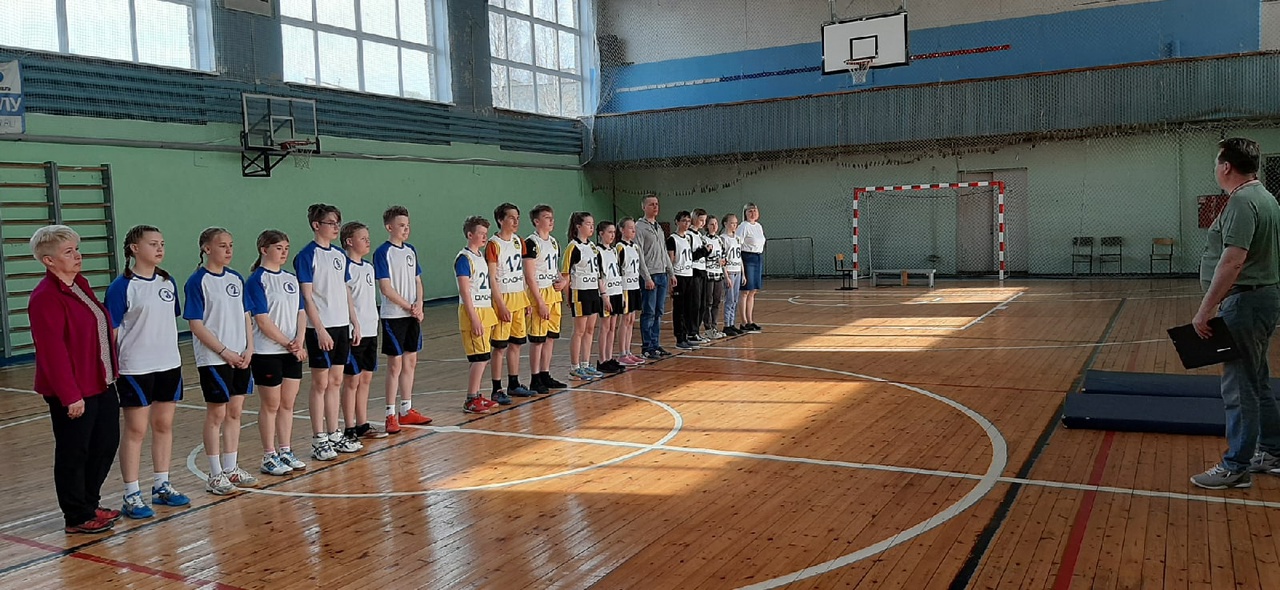 Республиканский этап Всероссийских соревнований на приз клуба "Кожаный мяч" 20223 место - Ладога 2007-08
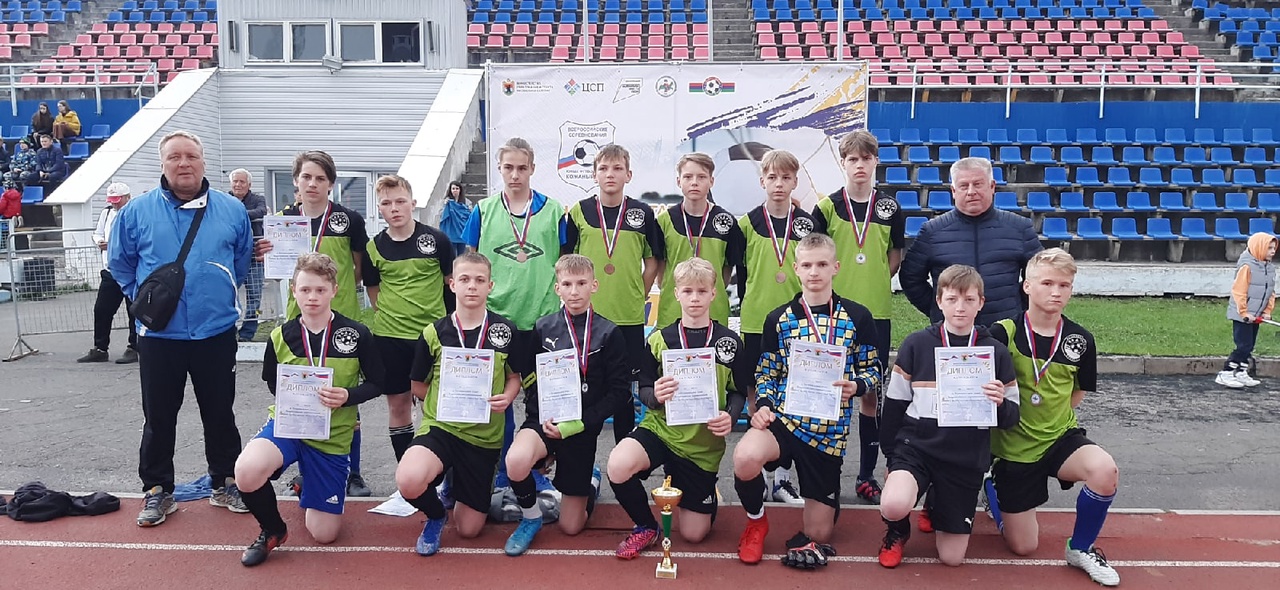 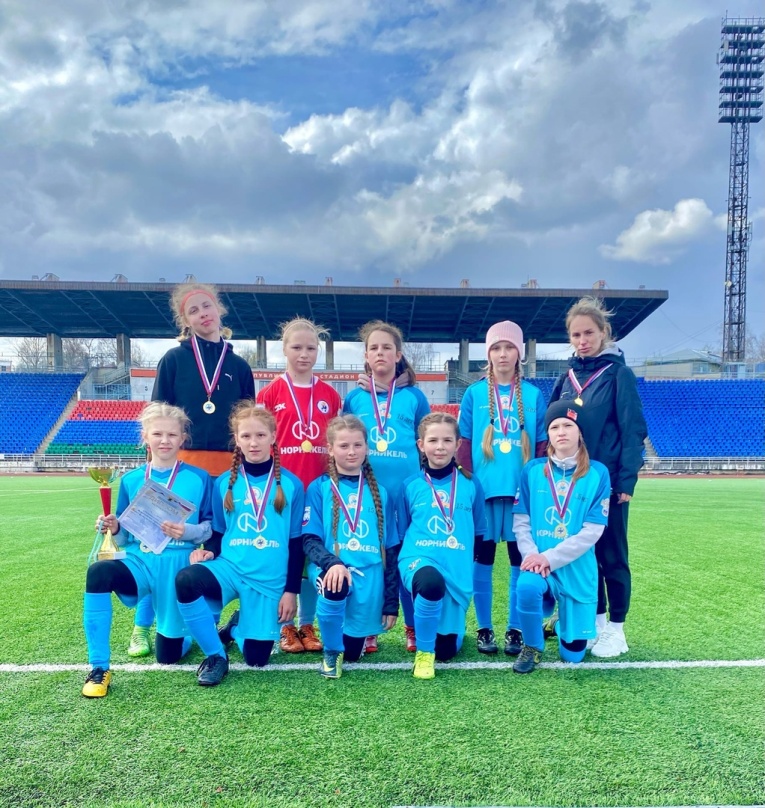 Региональный этап Всероссийских соревнований "Кожаный Мяч-2022" Город Петрозаводск
Карелочка 2012-2013 – 1 местоКарелочка 2009-2011 – 1 местоКврелочка 2007-2008 – 2 место
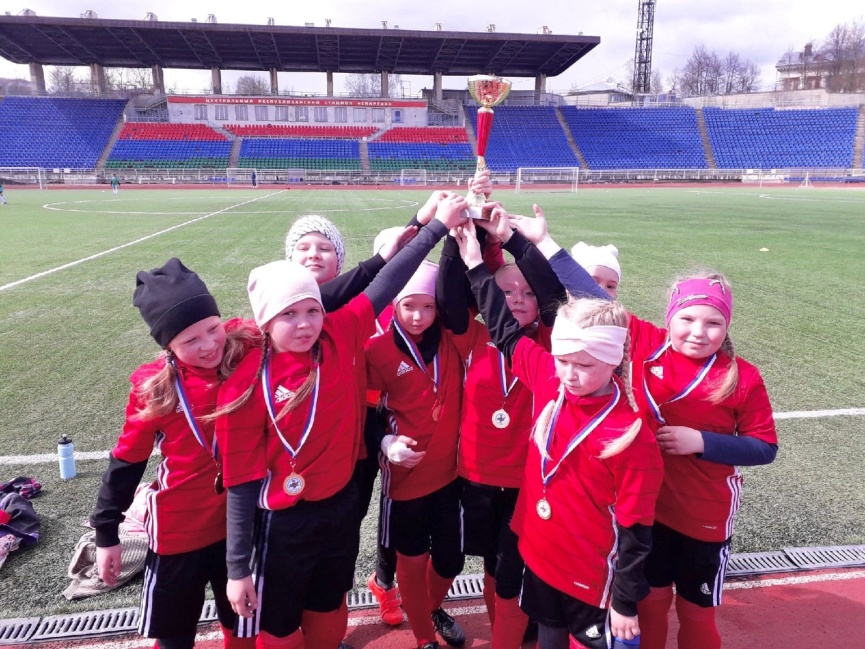 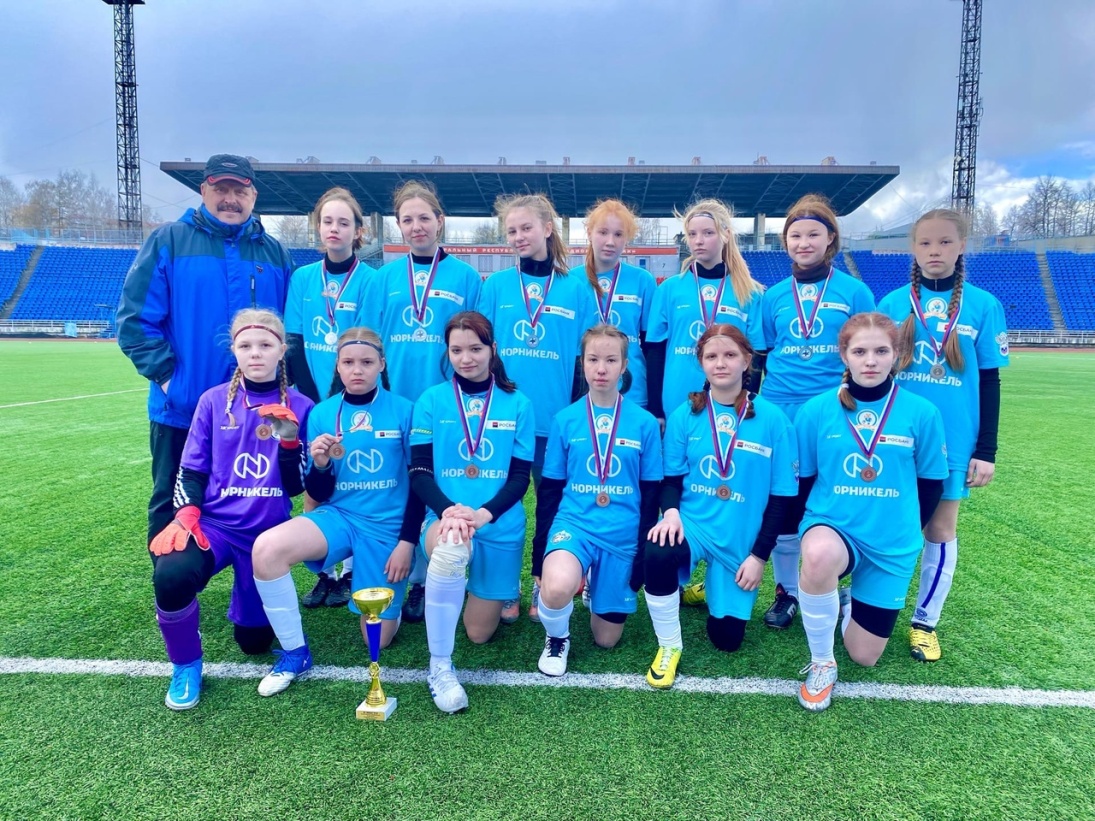 Турнир ко Дню Победы
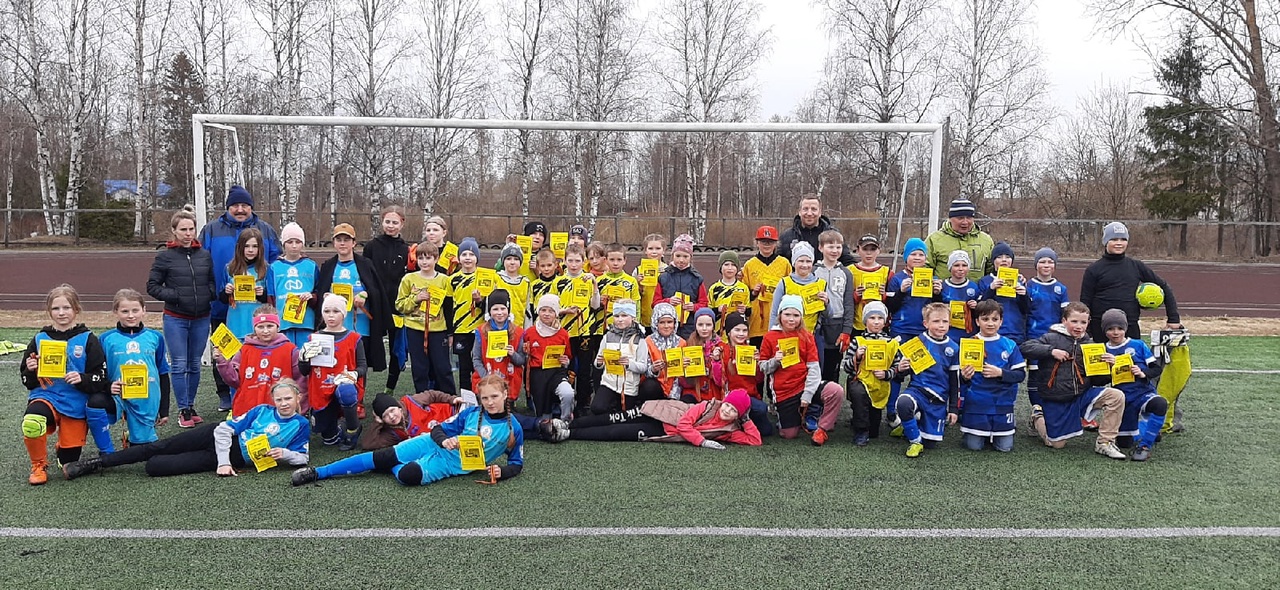 Турнир по шахматам, памяти Алексея Осипова.
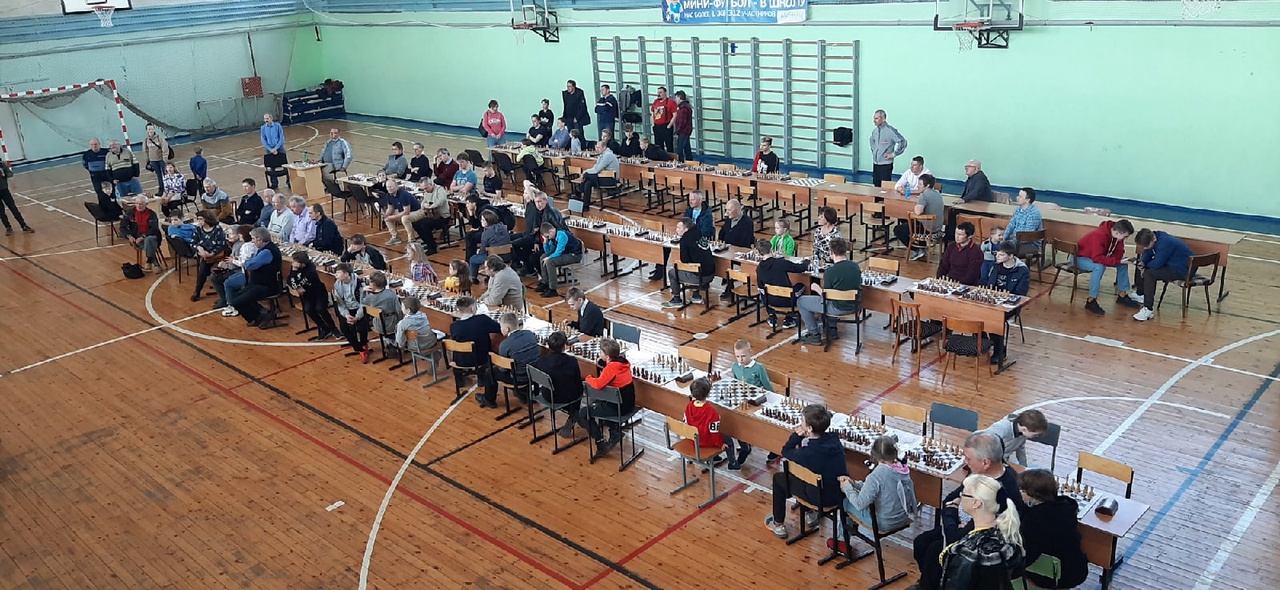 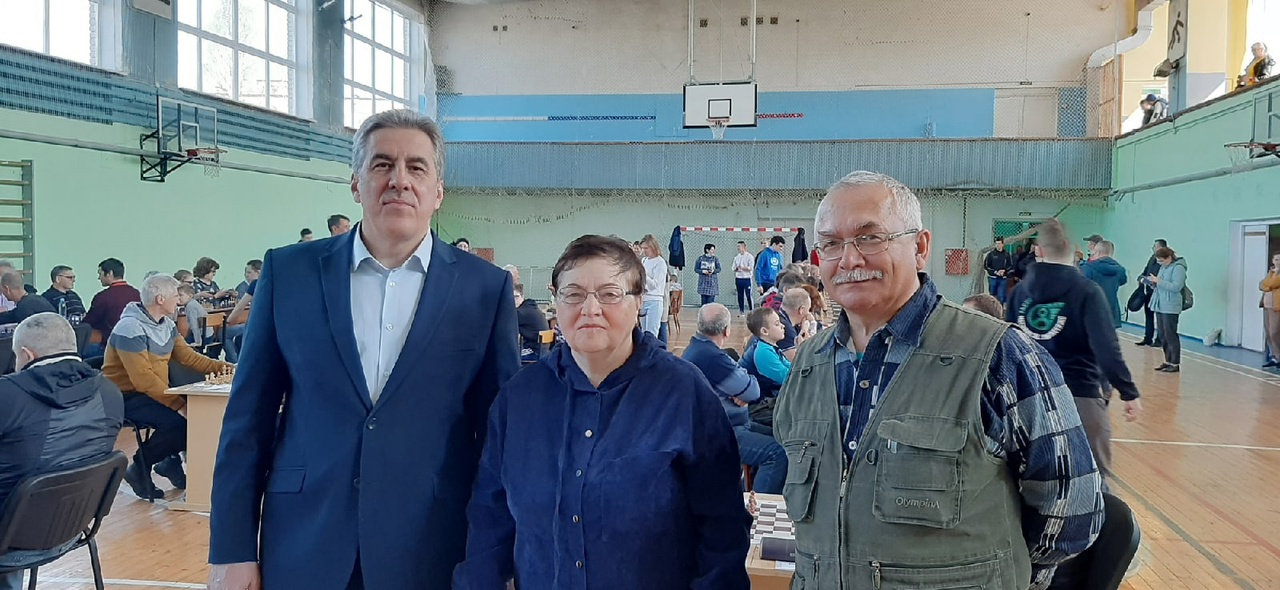 Чемпионат Карелии по хоккею среди детских команд 2009-2010 годов рождения.
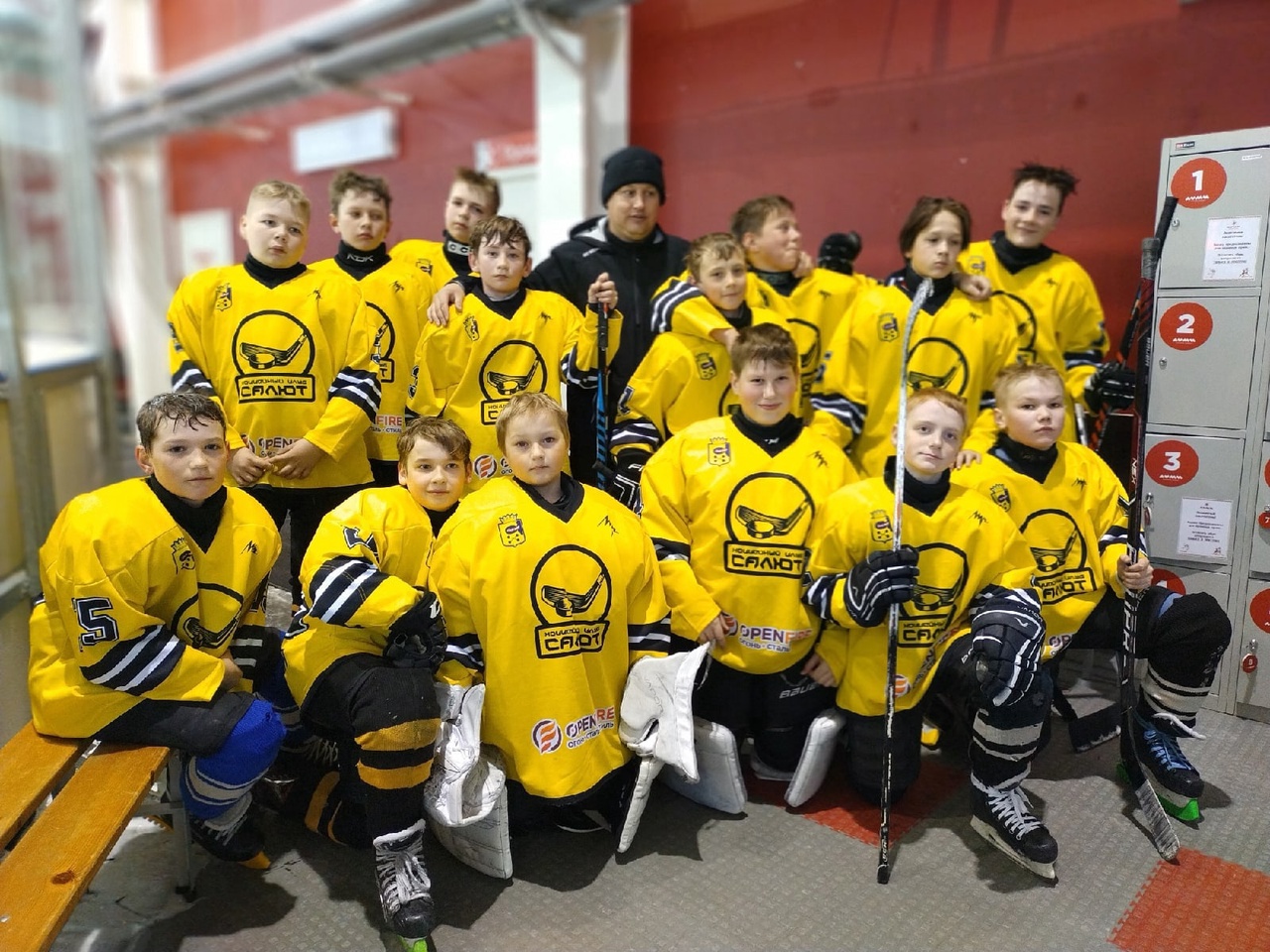 2 место Первенство РК по футболу 2007 -2008 г.р.
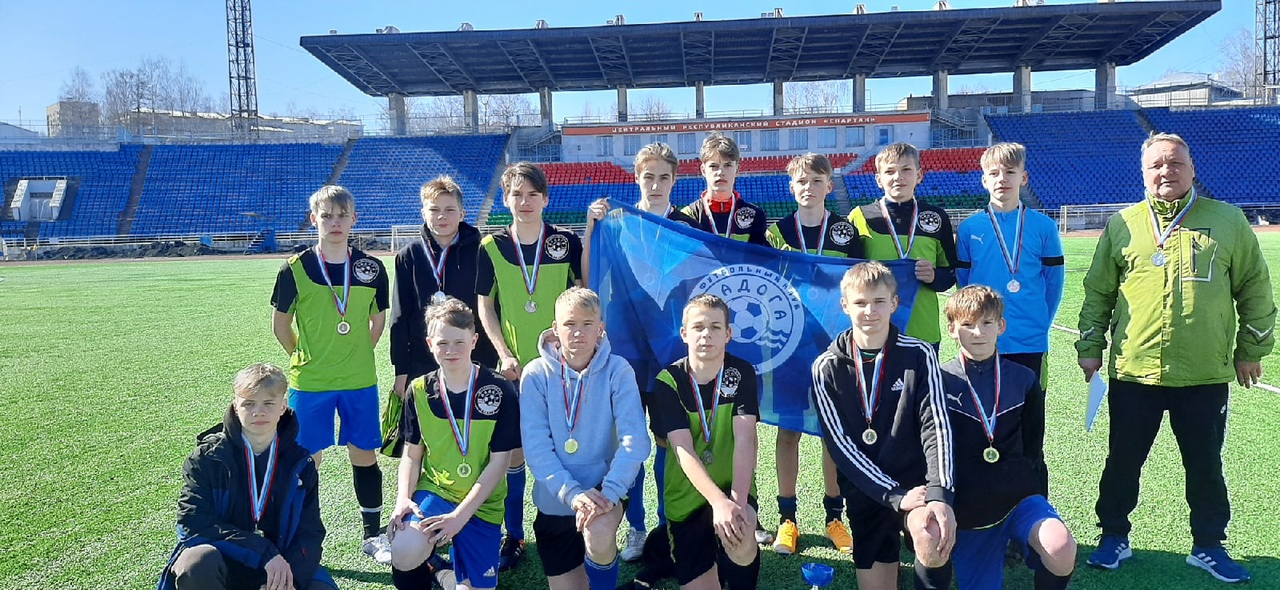 4 февраля 2022 года в залах МОУ ДО «Олонецкая ДЮСШ» и МКОУ «СОШ № 1 г. Олонца» состоялся муниципальный этап Всероссийских соревнований по волейболу среди команд юношей и девушек, 2007-2008 года рождения (14-15 лет), общеобразовательных организаций Олонецкого района «Серебряный мяч»
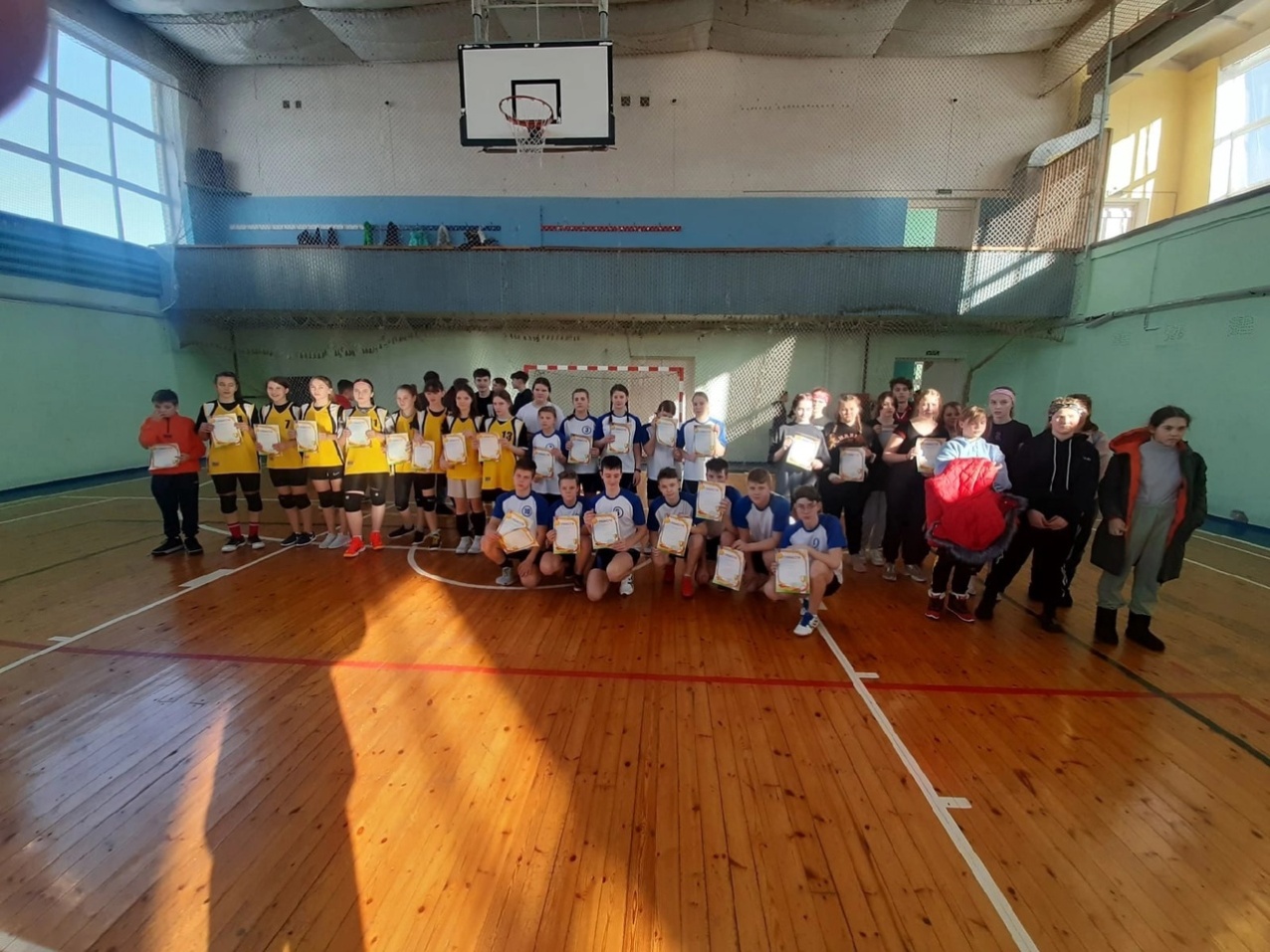 17-22.02.2022г. Великий Новгород.Северо-Западный федеральный округ. Всероссийские соревнования по мини-футболу (футзалу) среди команд общеобразовательных организаций «Мини-футболу в школу»
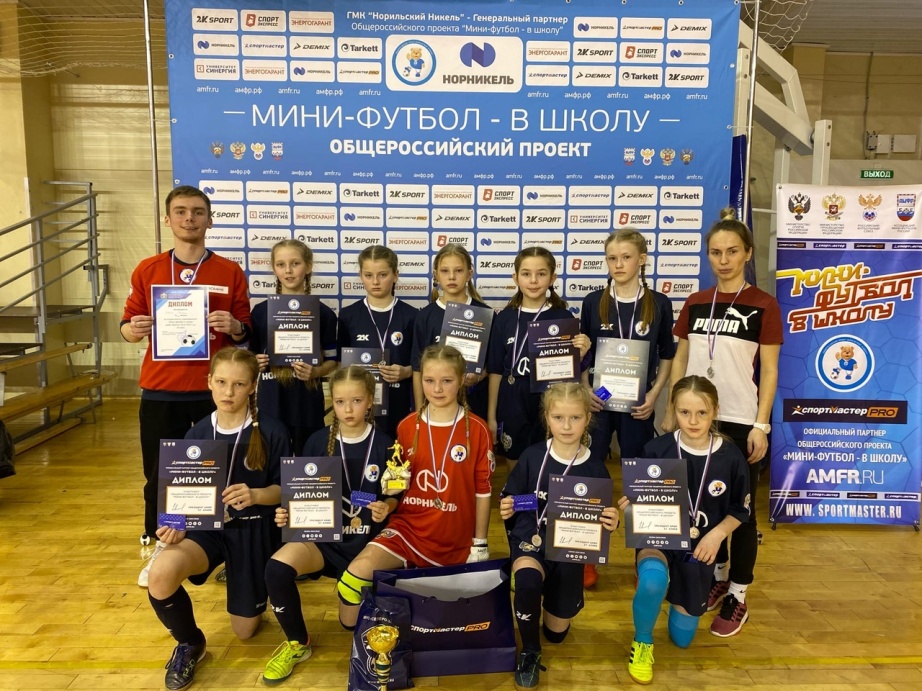 Команда девочек 2010-2011 г.р. МКОУ «СОШ №2 г.Олонца» 2 МЕСТО !!!Лучшим вратарём соревнований признана Ситкова Алина!Команда девочек 2008-2009 г.р. МКОУ «СОШ №2 г.Олонца» 3 МЕСТО !!!Лучшим бамбардиром соревнований признана Шмялина Вера!
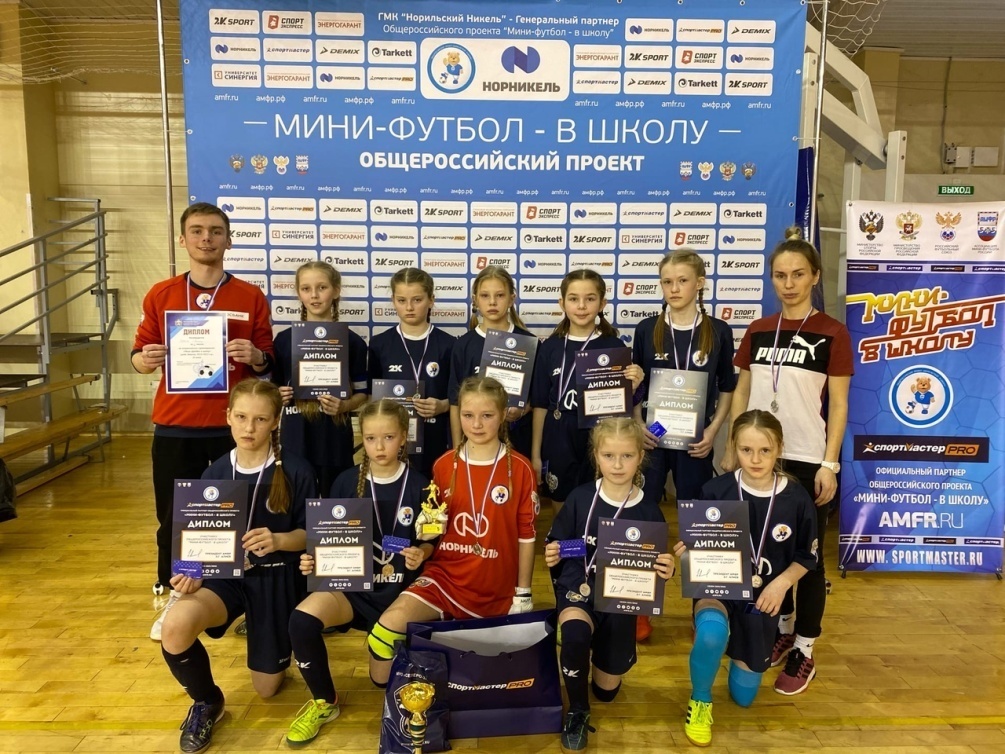 1 место - ХК "Салют".2 место - ХК "Форвард".3место - ХК "Метеор".
30 января. Турнир по хоккею с шайбой"Олонецкая шайба".
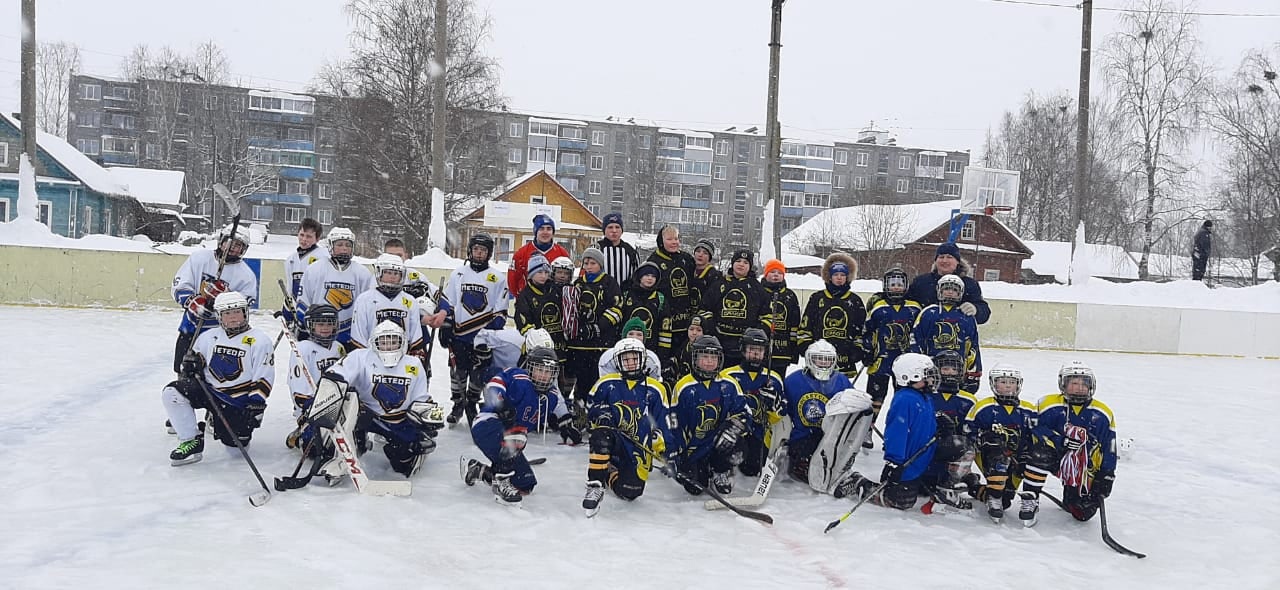